Abraham
The Friend of God
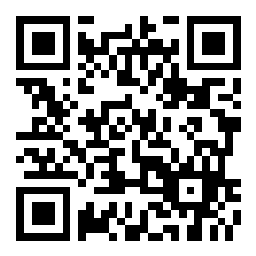 Lesson Six
The Hagar Plan
Scan or join at slido.com #embryhills
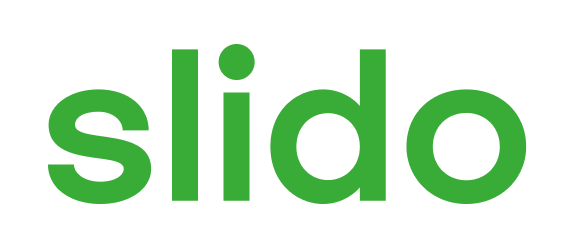 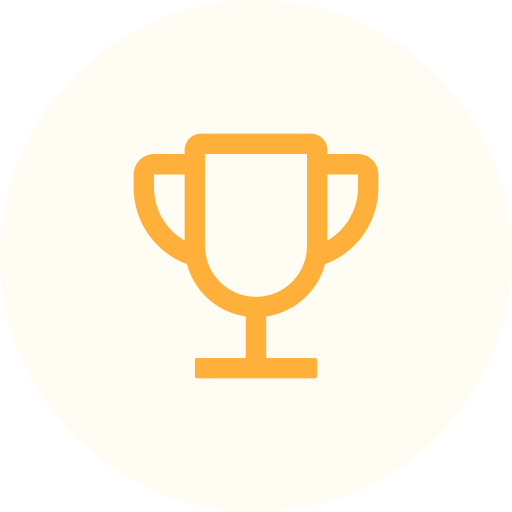 In Genesis 15, God reveals new details to Abram about his future. Which of these is NOT one of those details?
ⓘ Start presenting to display the poll results on this slide.
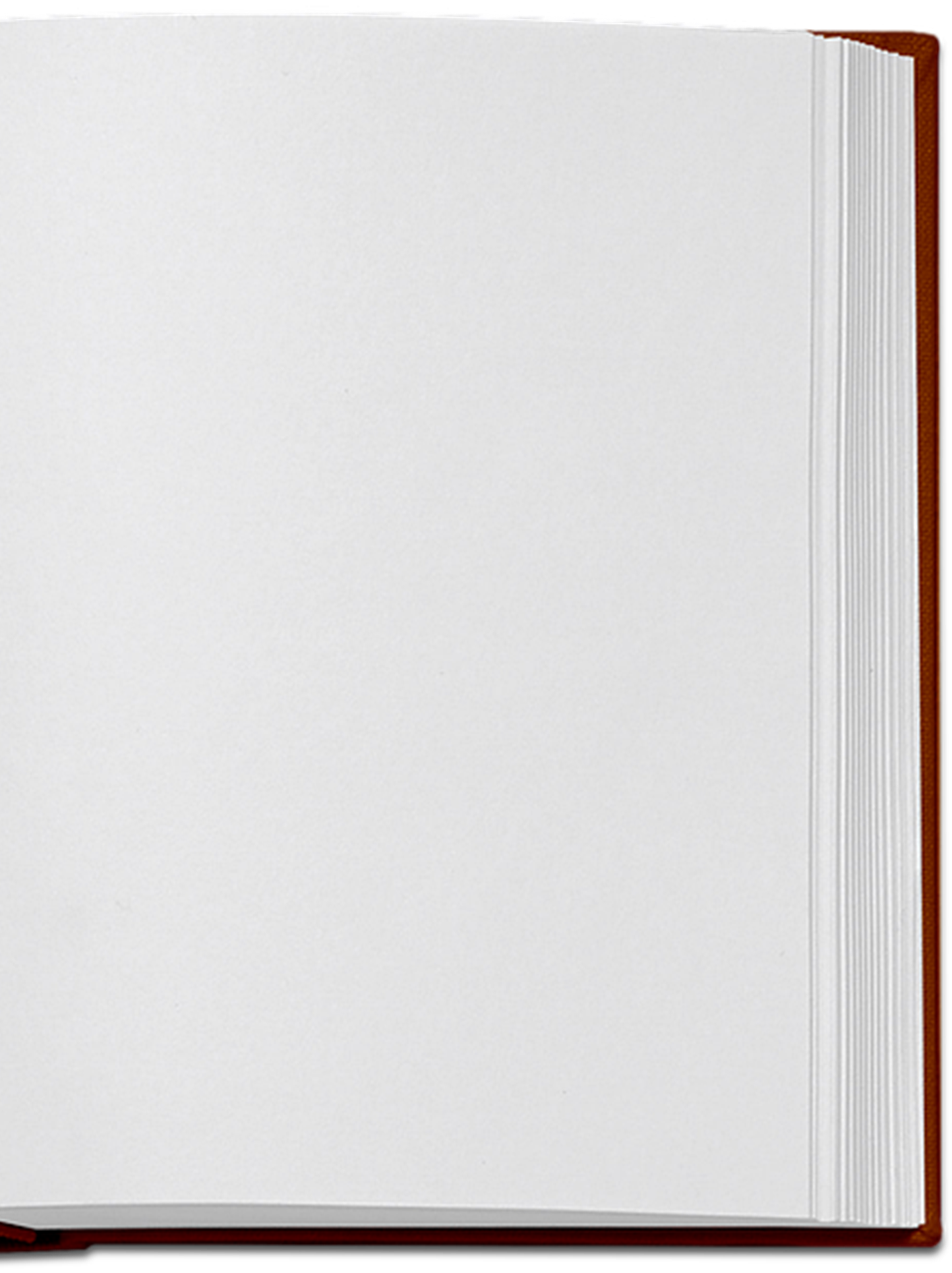 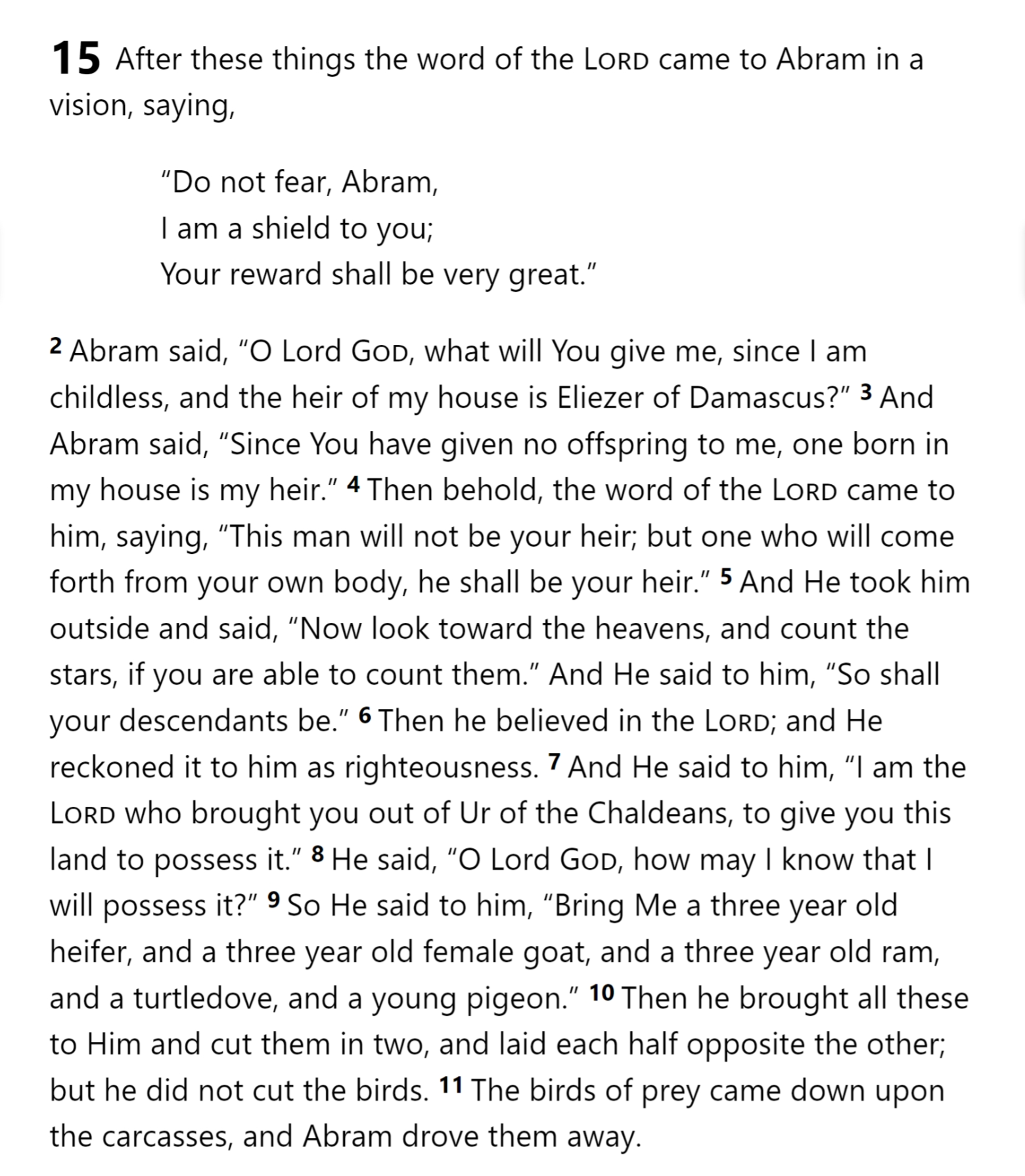 Genesis 15
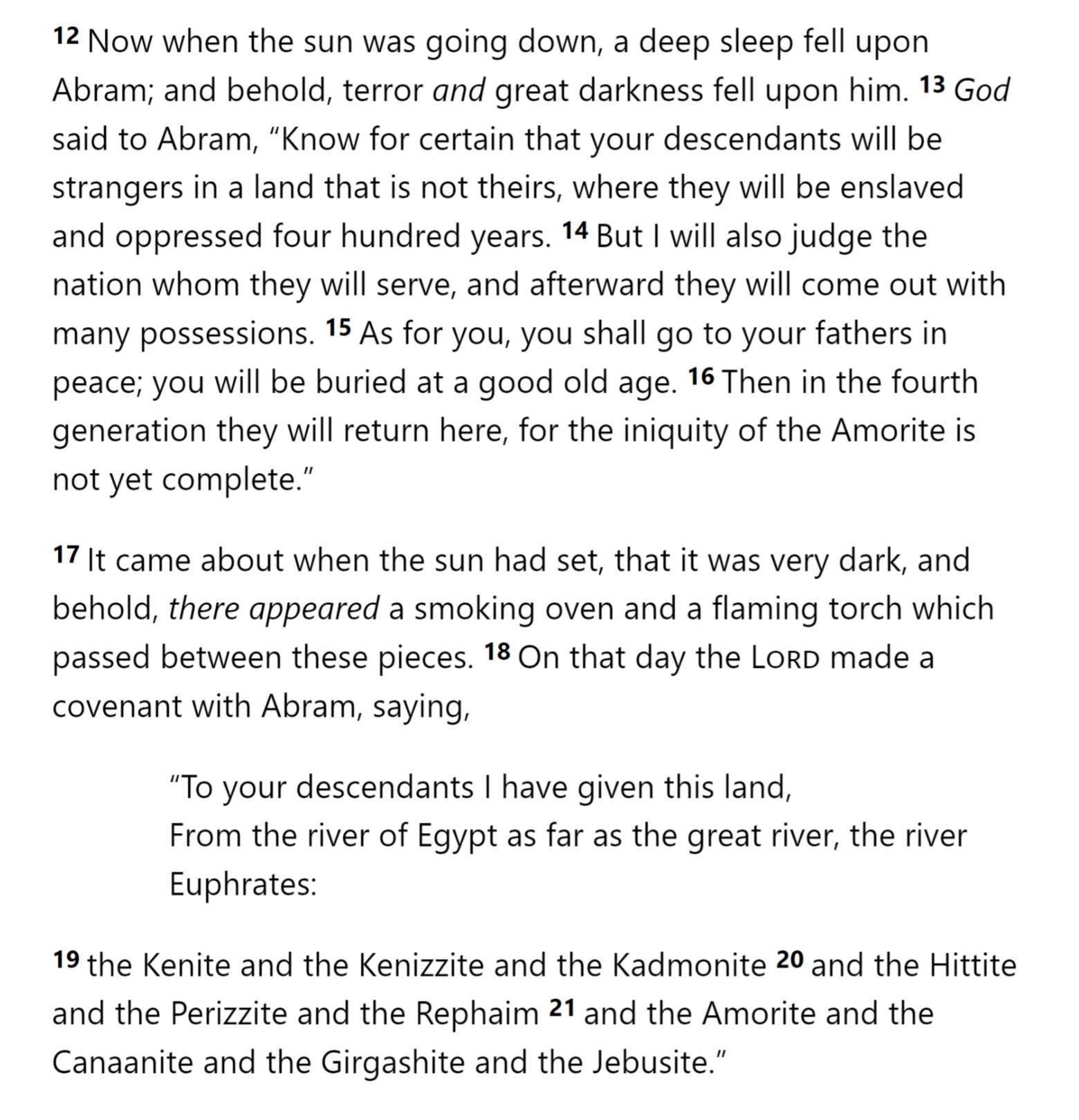 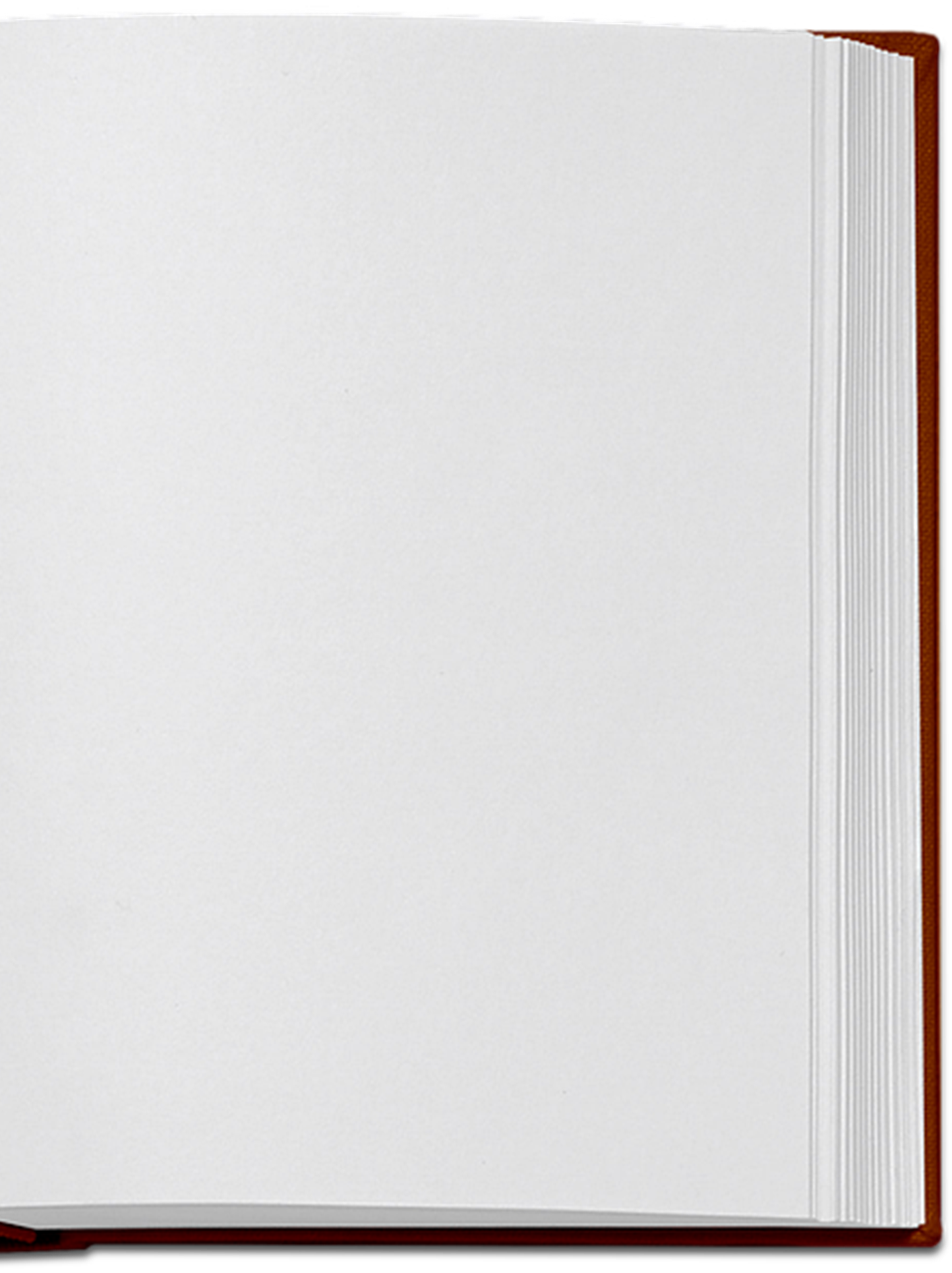 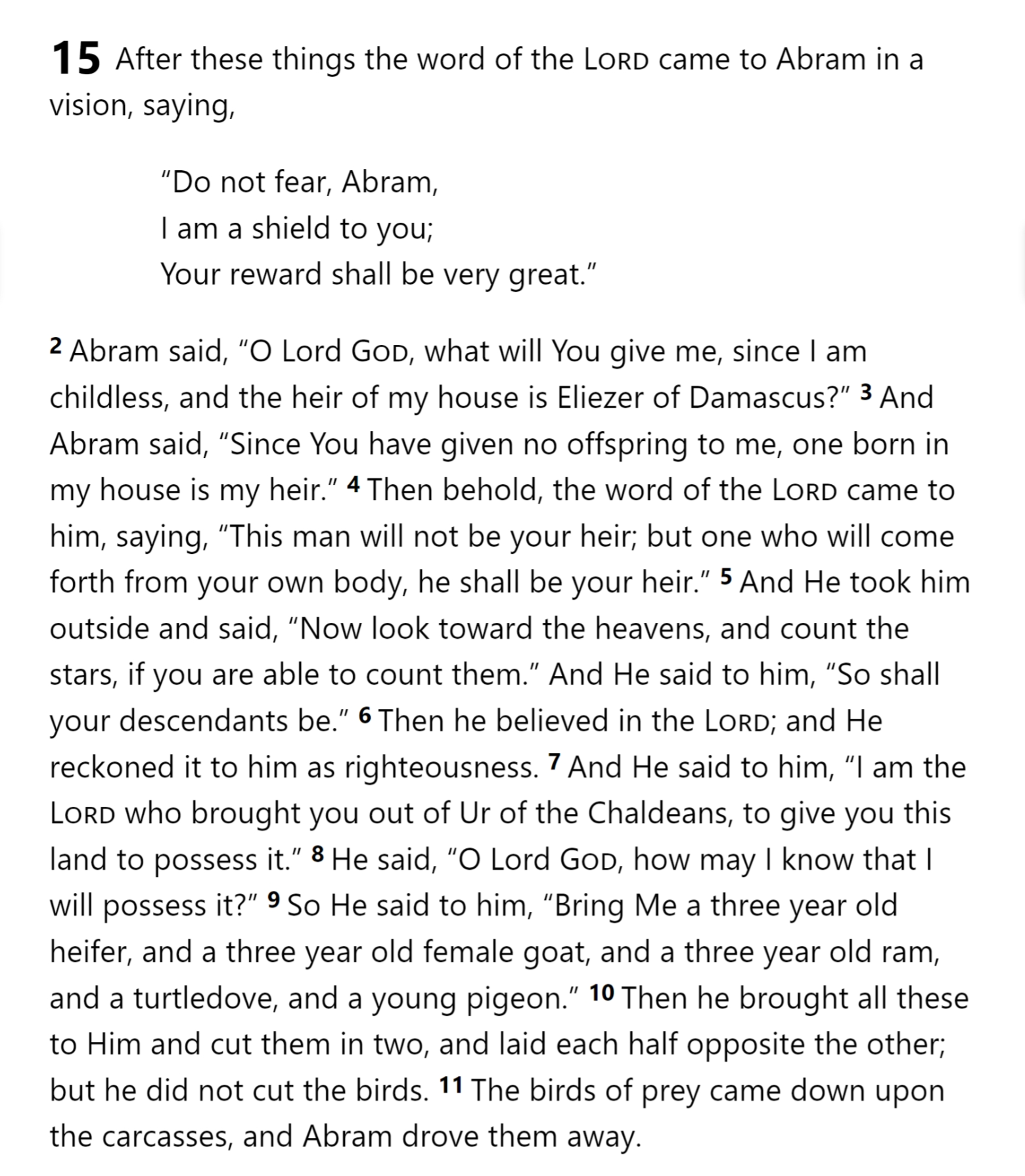 Genesis 15
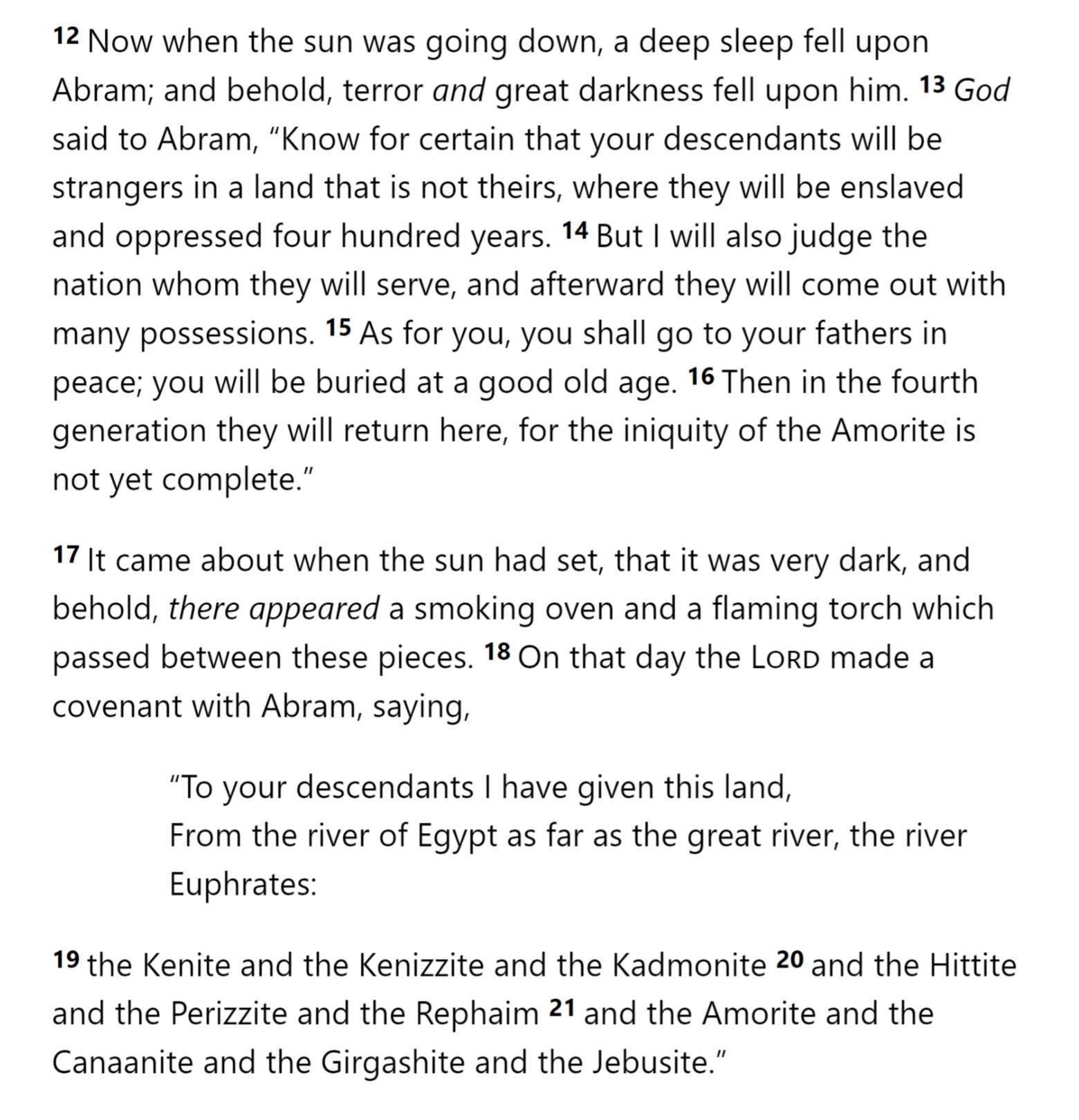 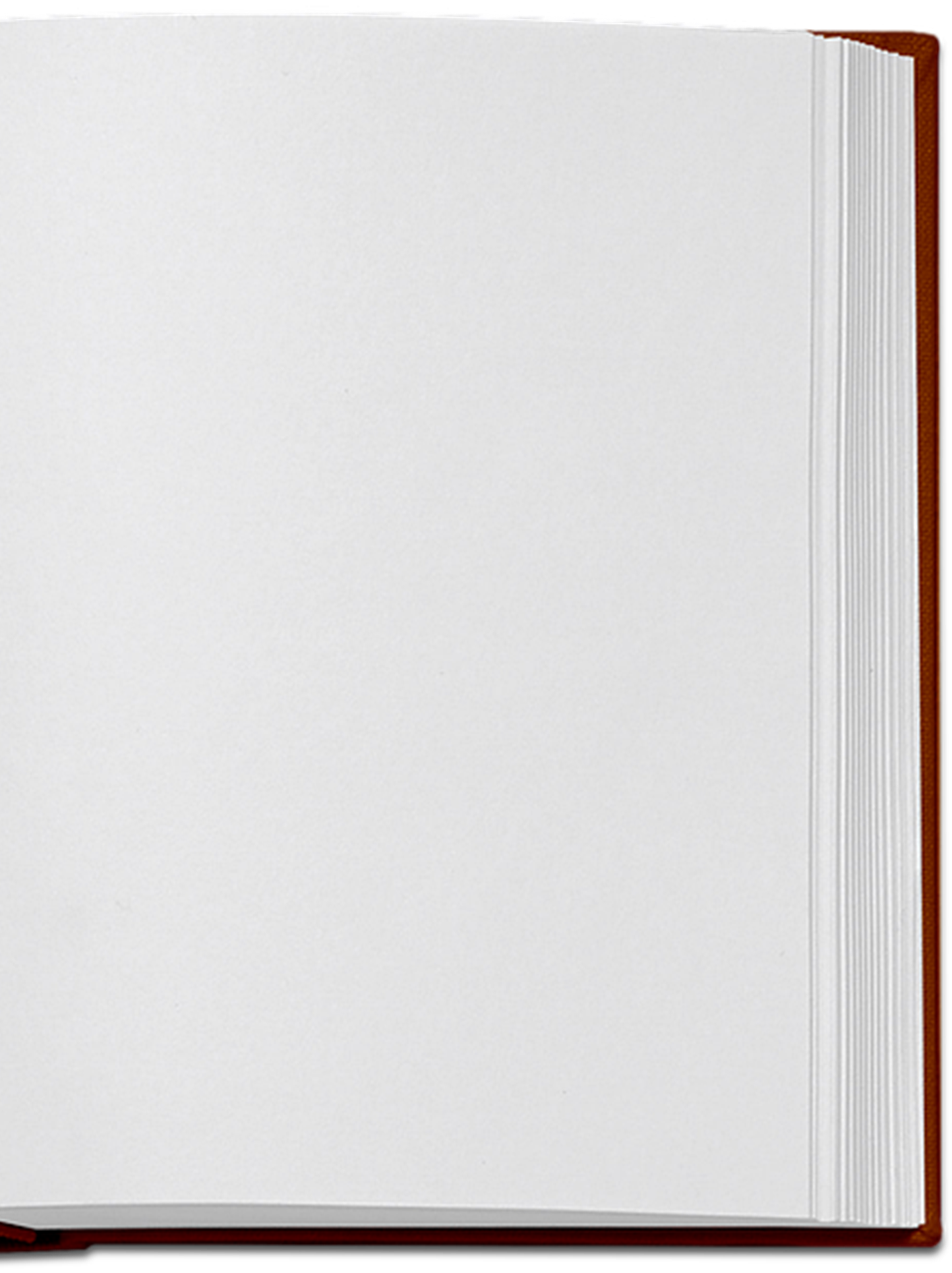 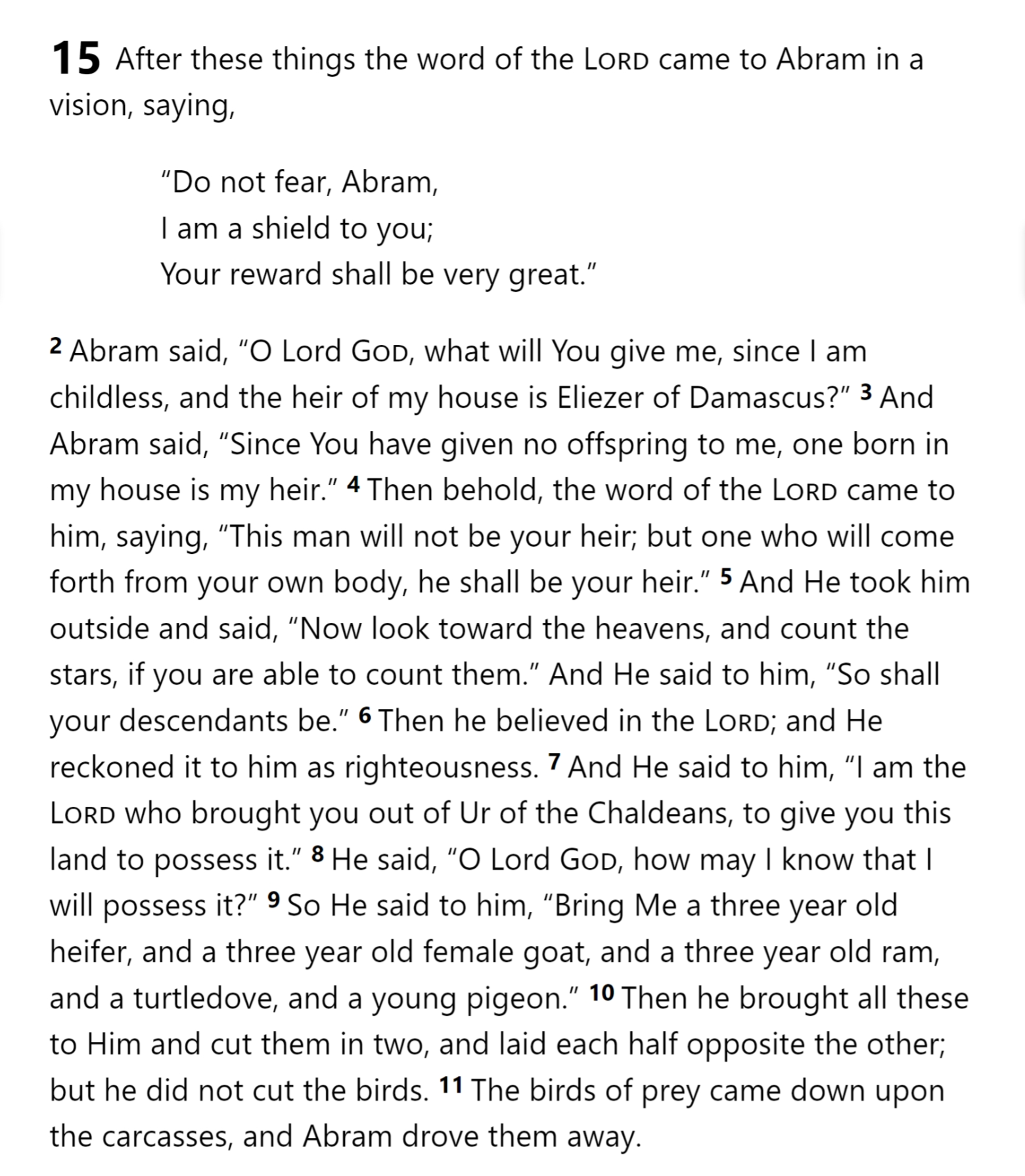 Genesis 15
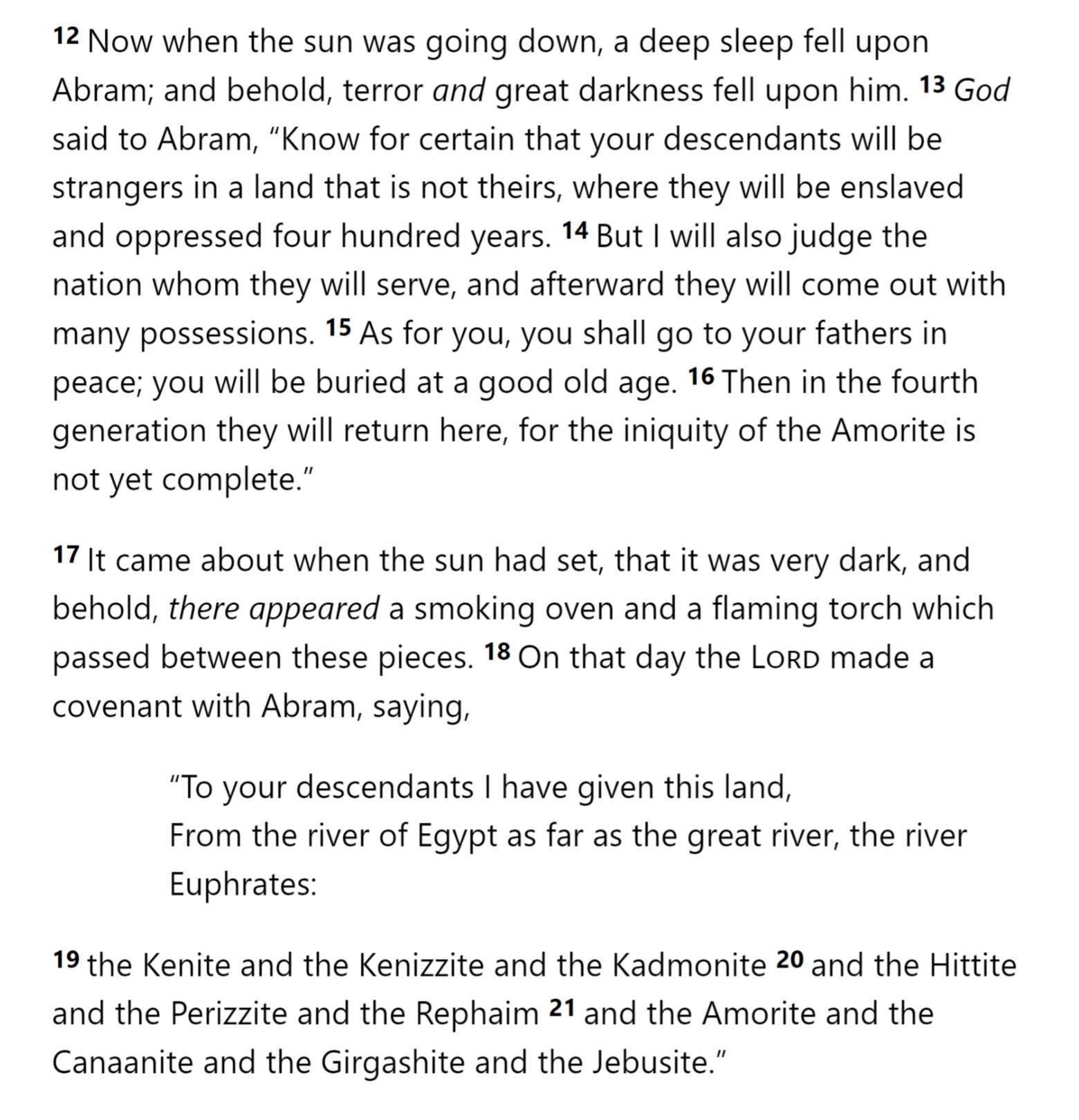 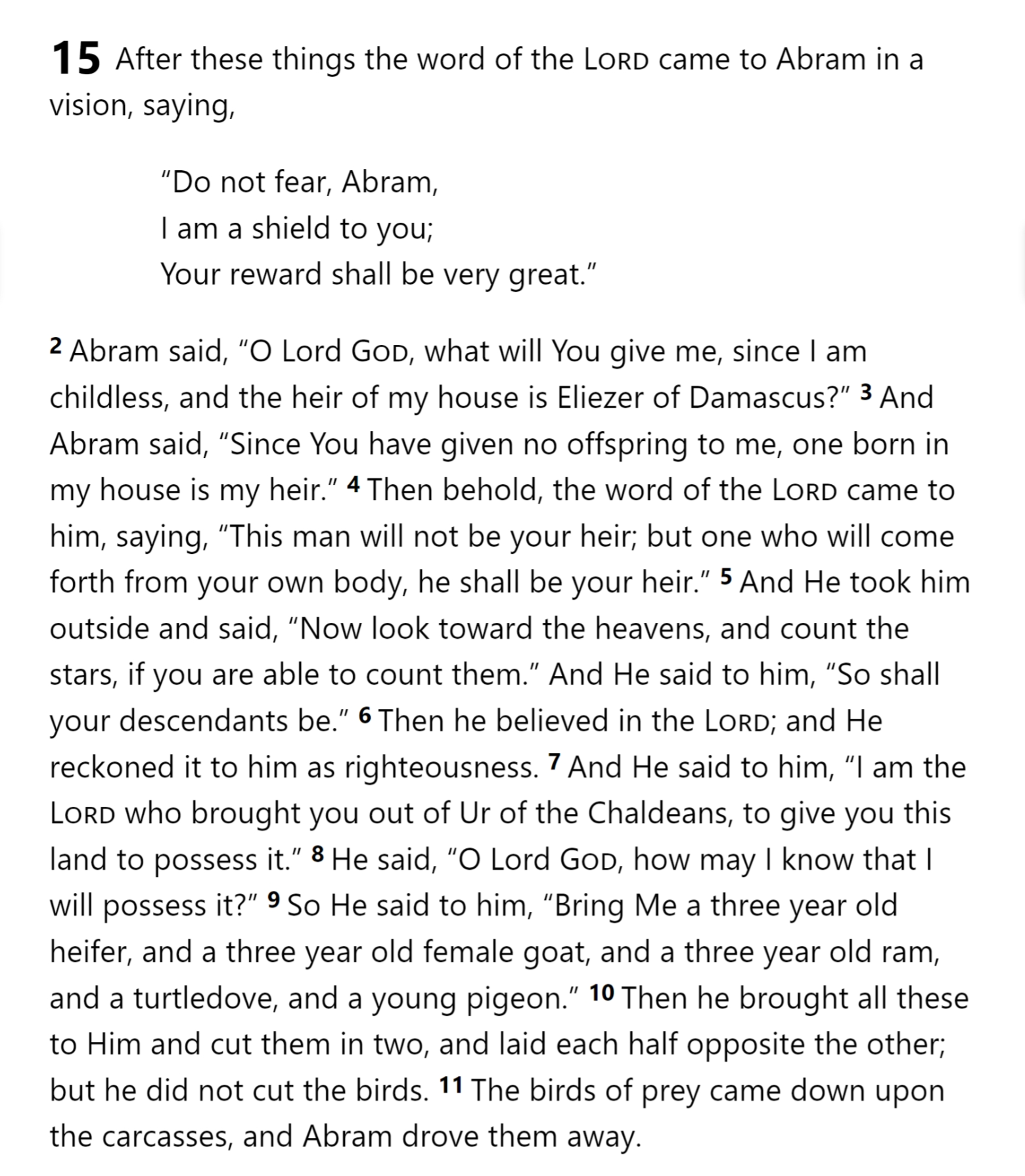 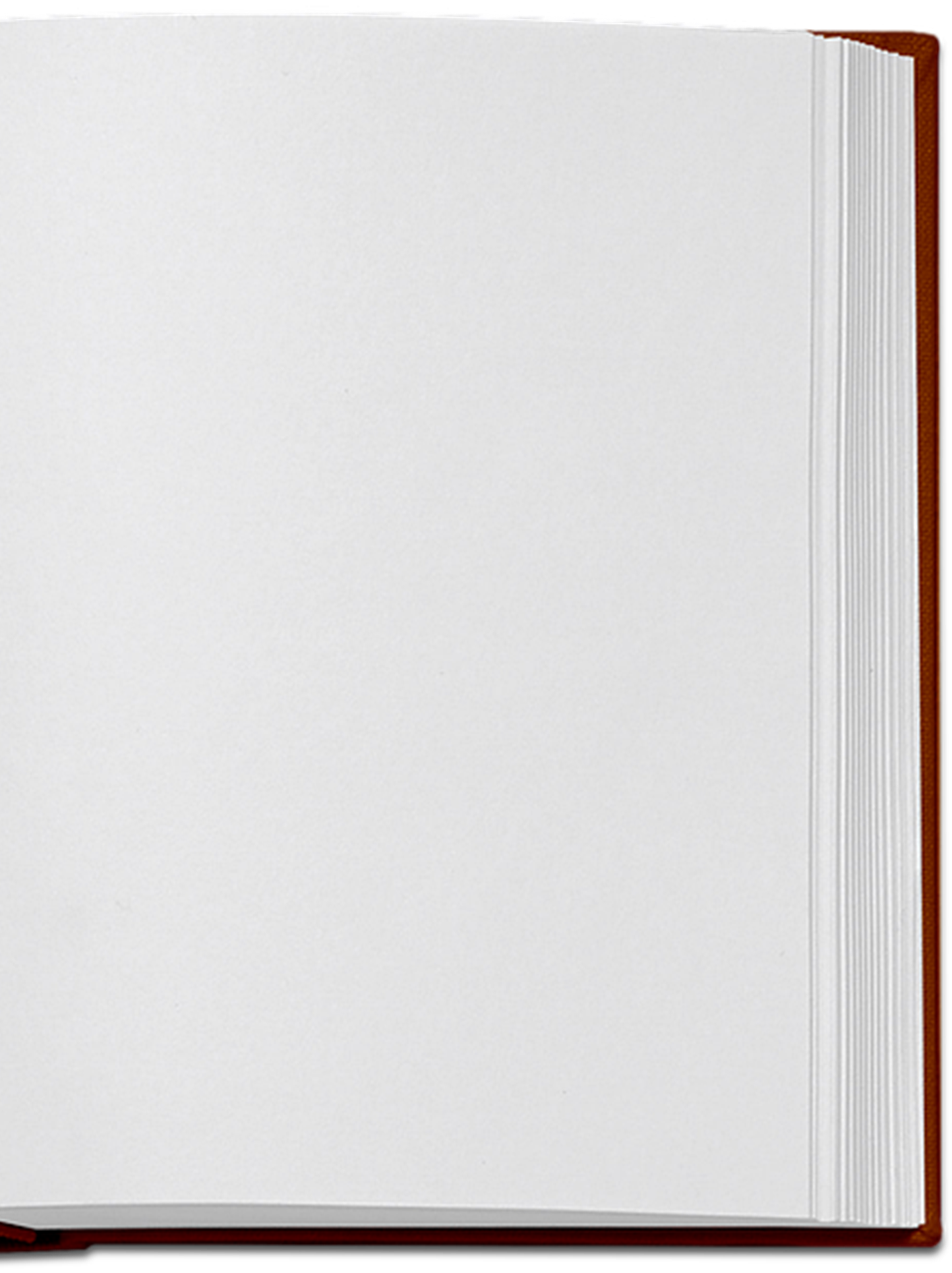 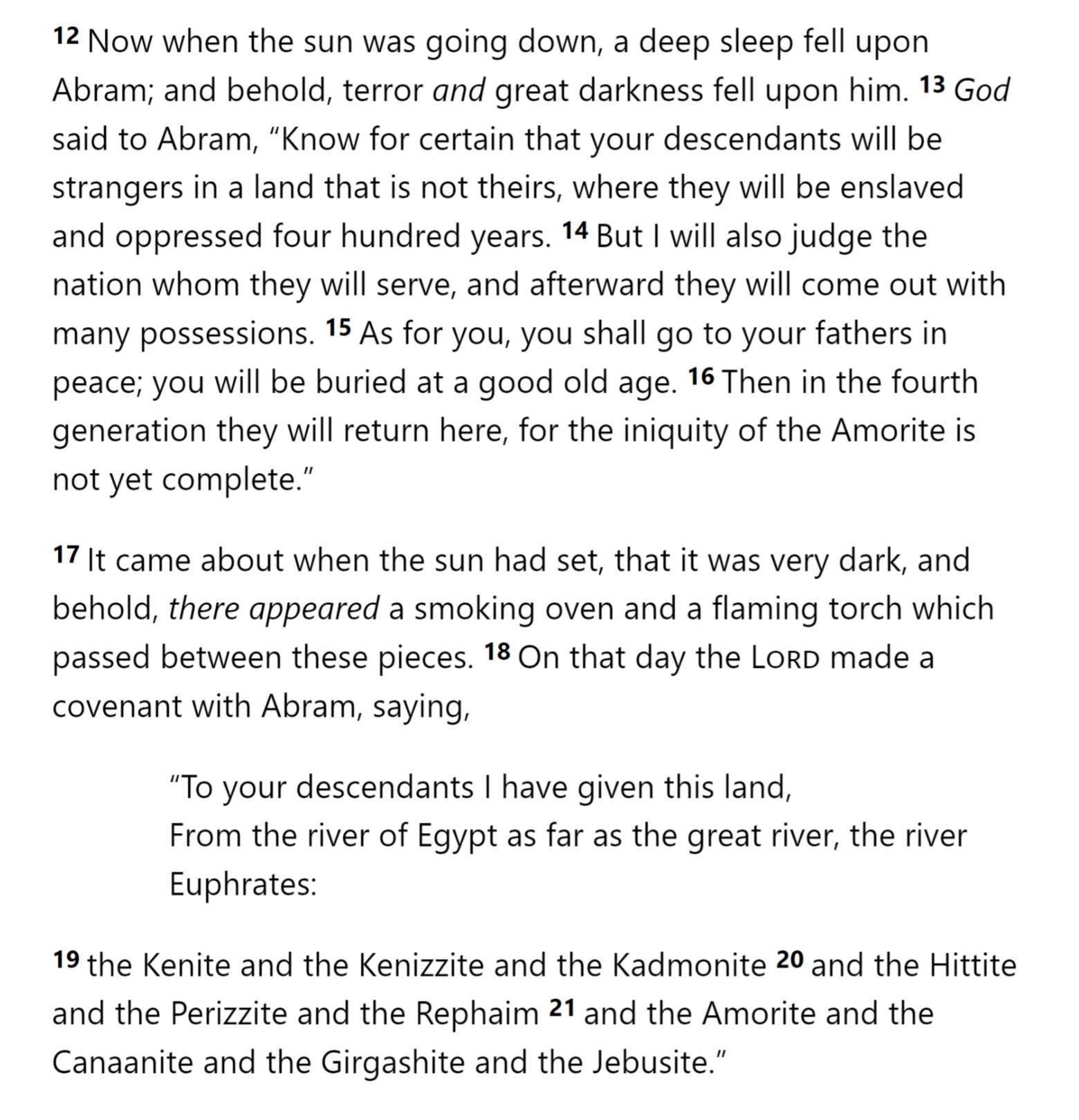 Genesis 15
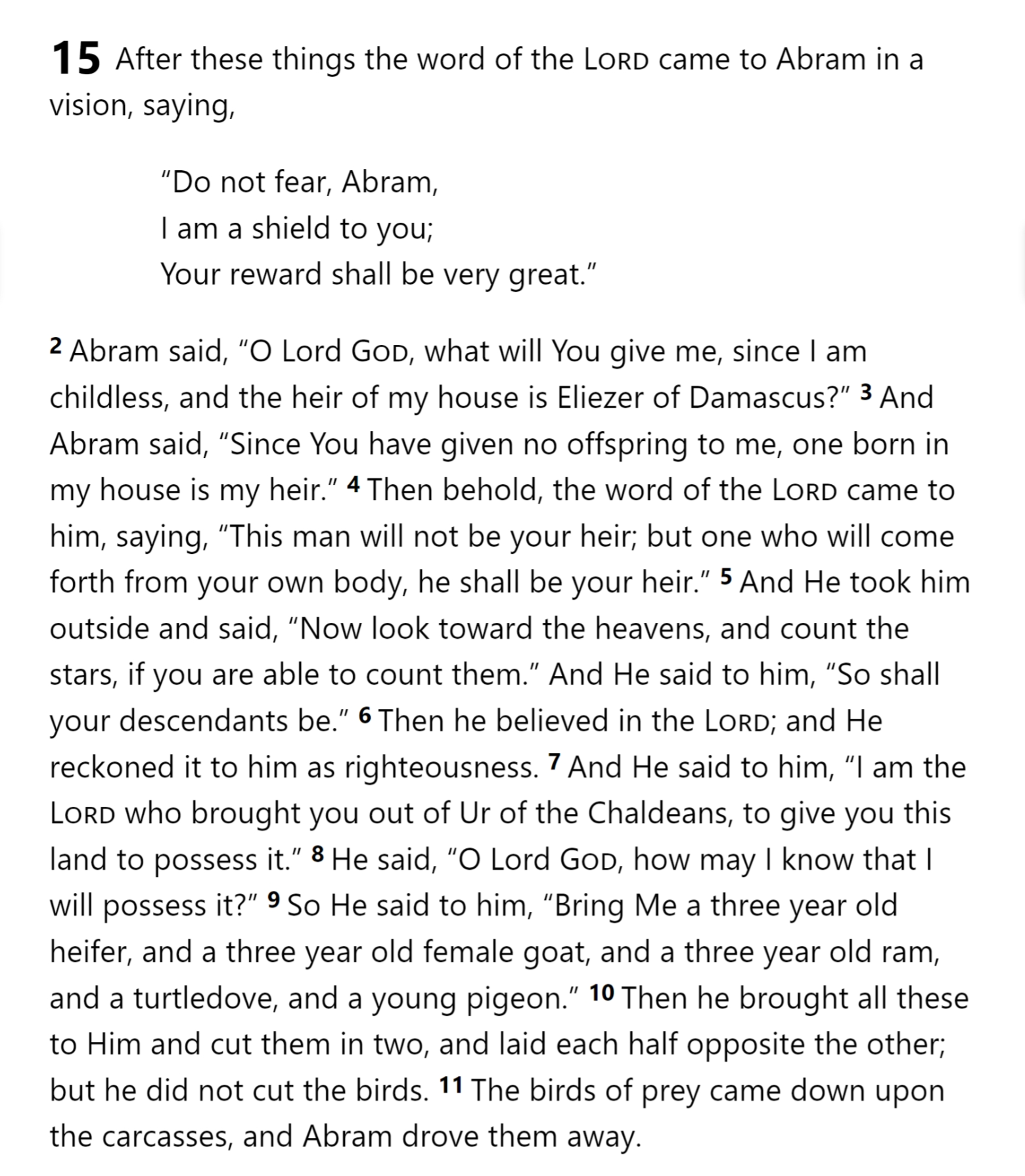 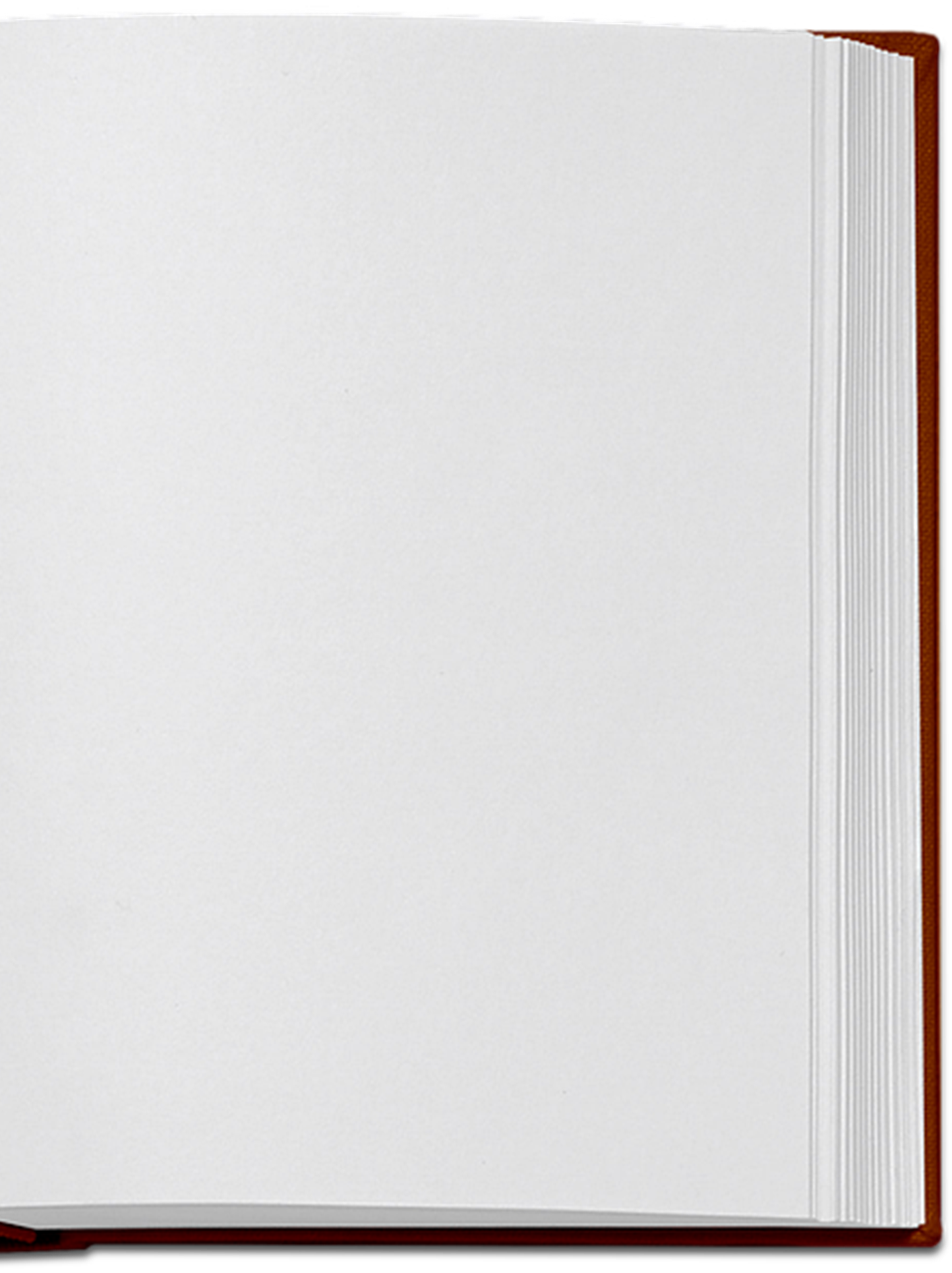 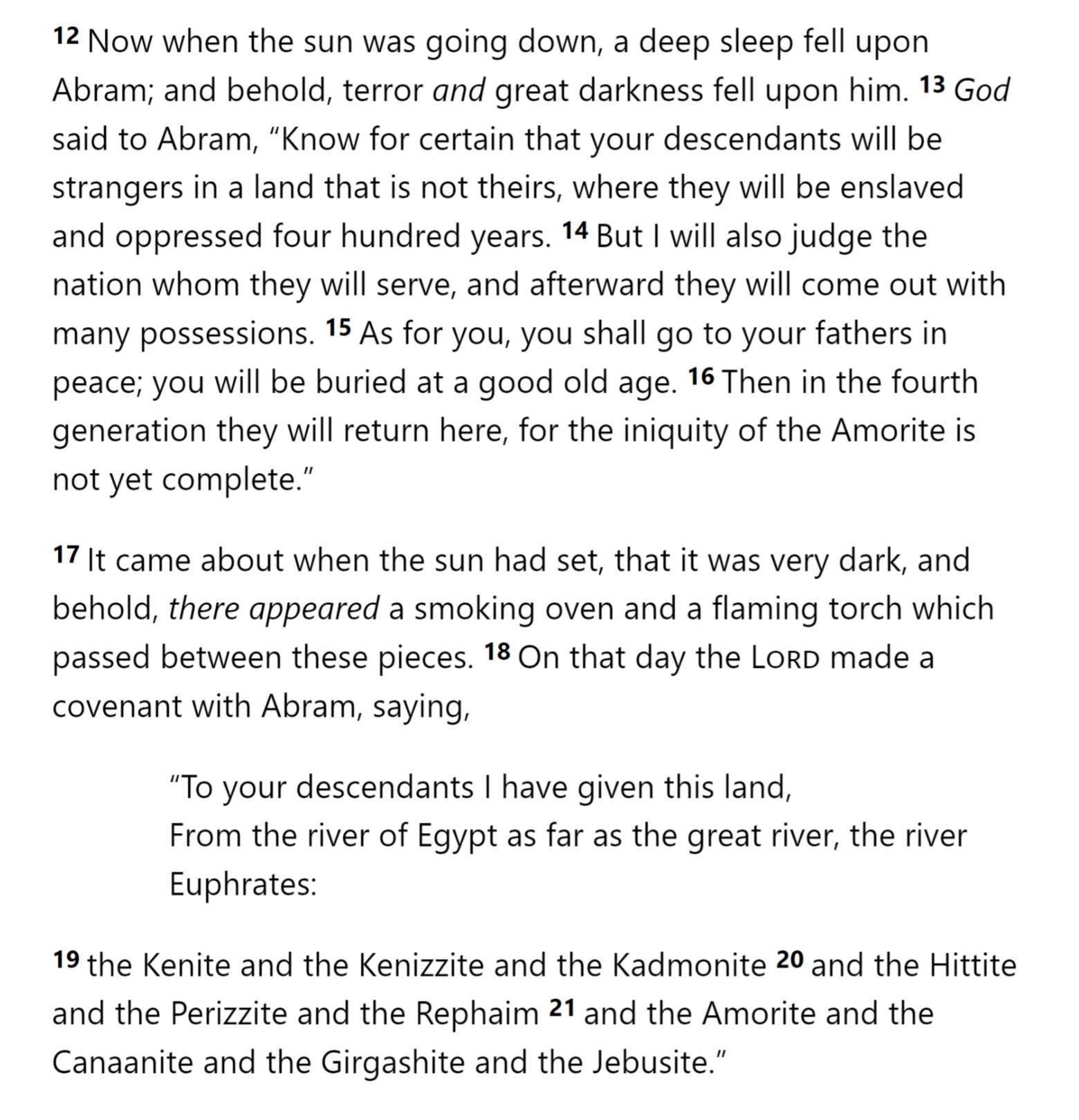 Genesis 15
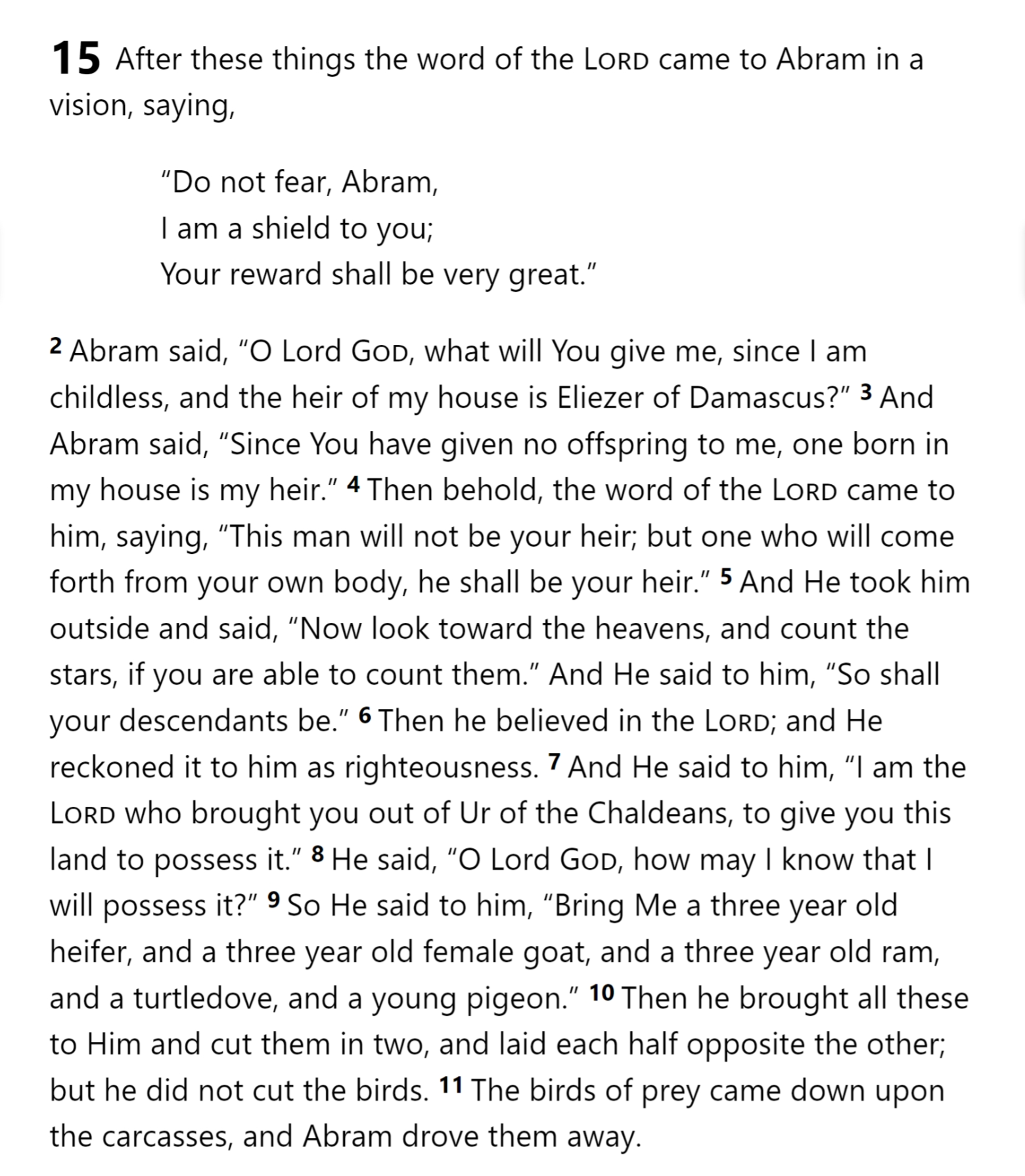 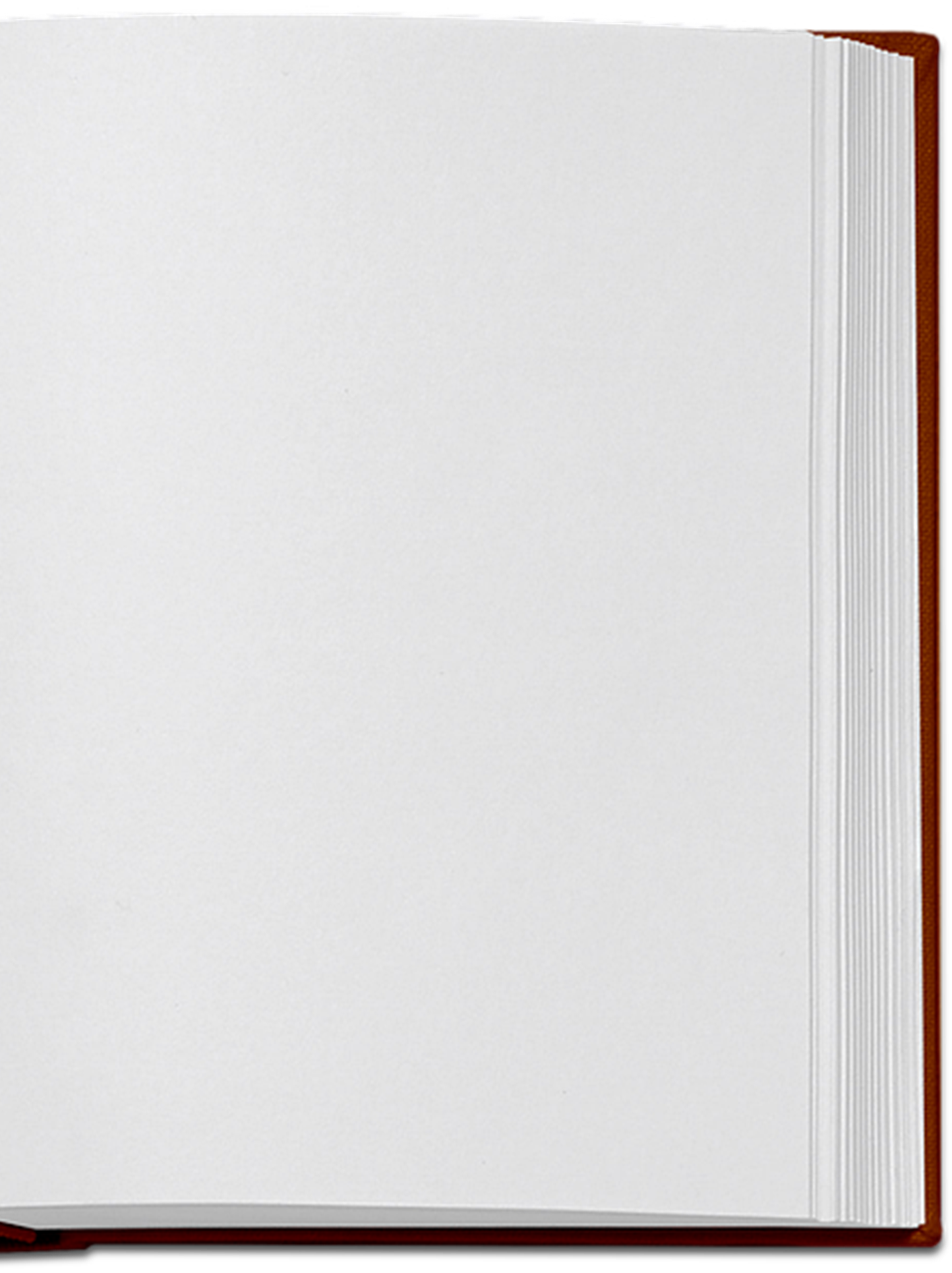 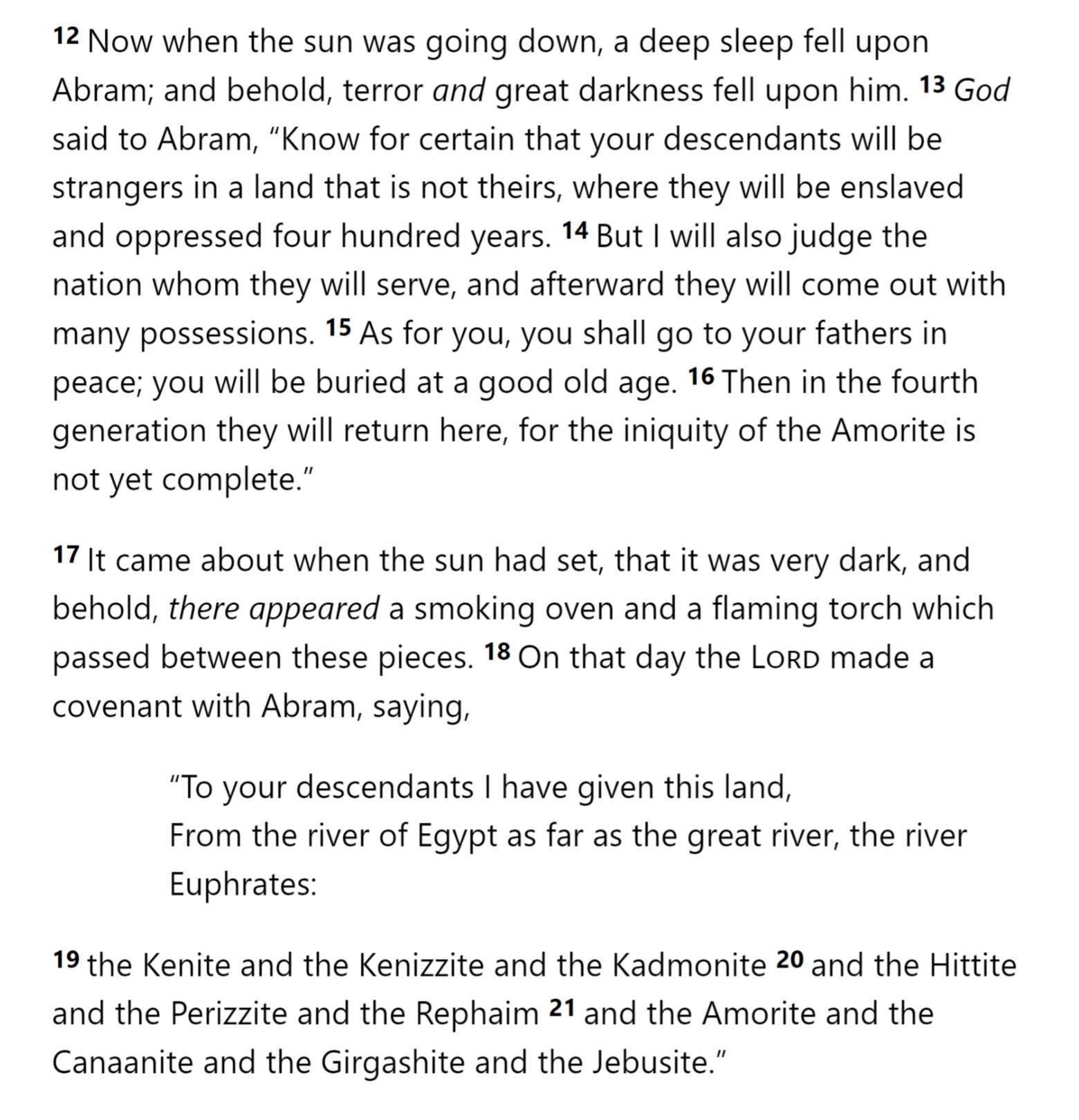 Genesis 15
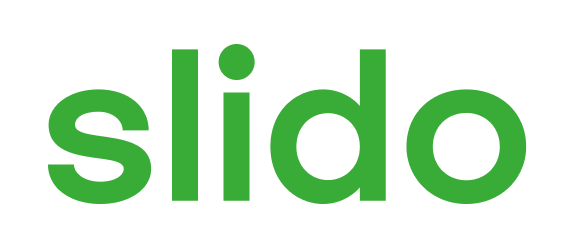 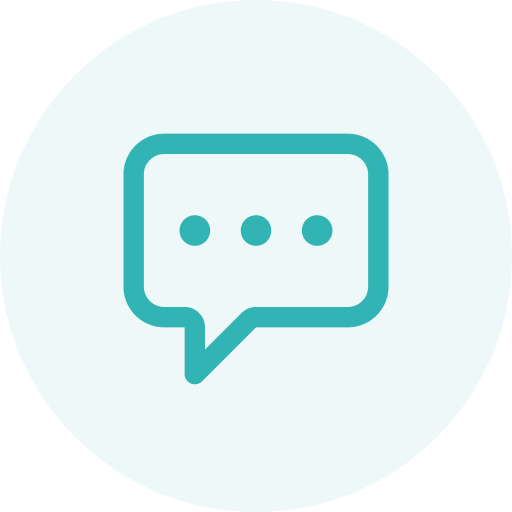 Why would God make Abram and Sarai wait for so long to give them the child of promise?
ⓘ Start presenting to display the poll results on this slide.
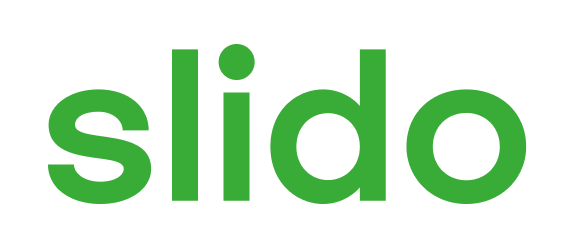 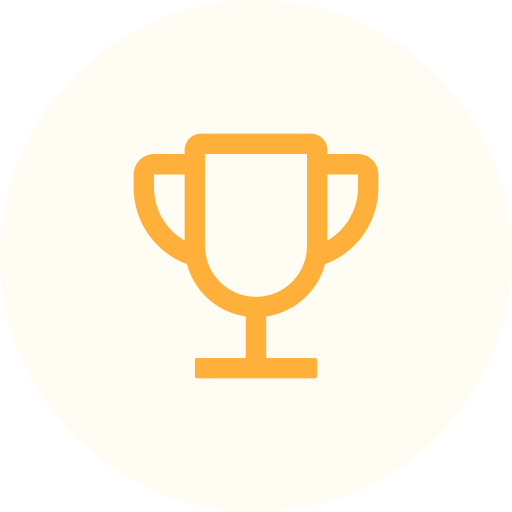 According to Romans 4, Abraham believed God could enable Sarah to bear him a child because he  believed what?
ⓘ Start presenting to display the poll results on this slide.
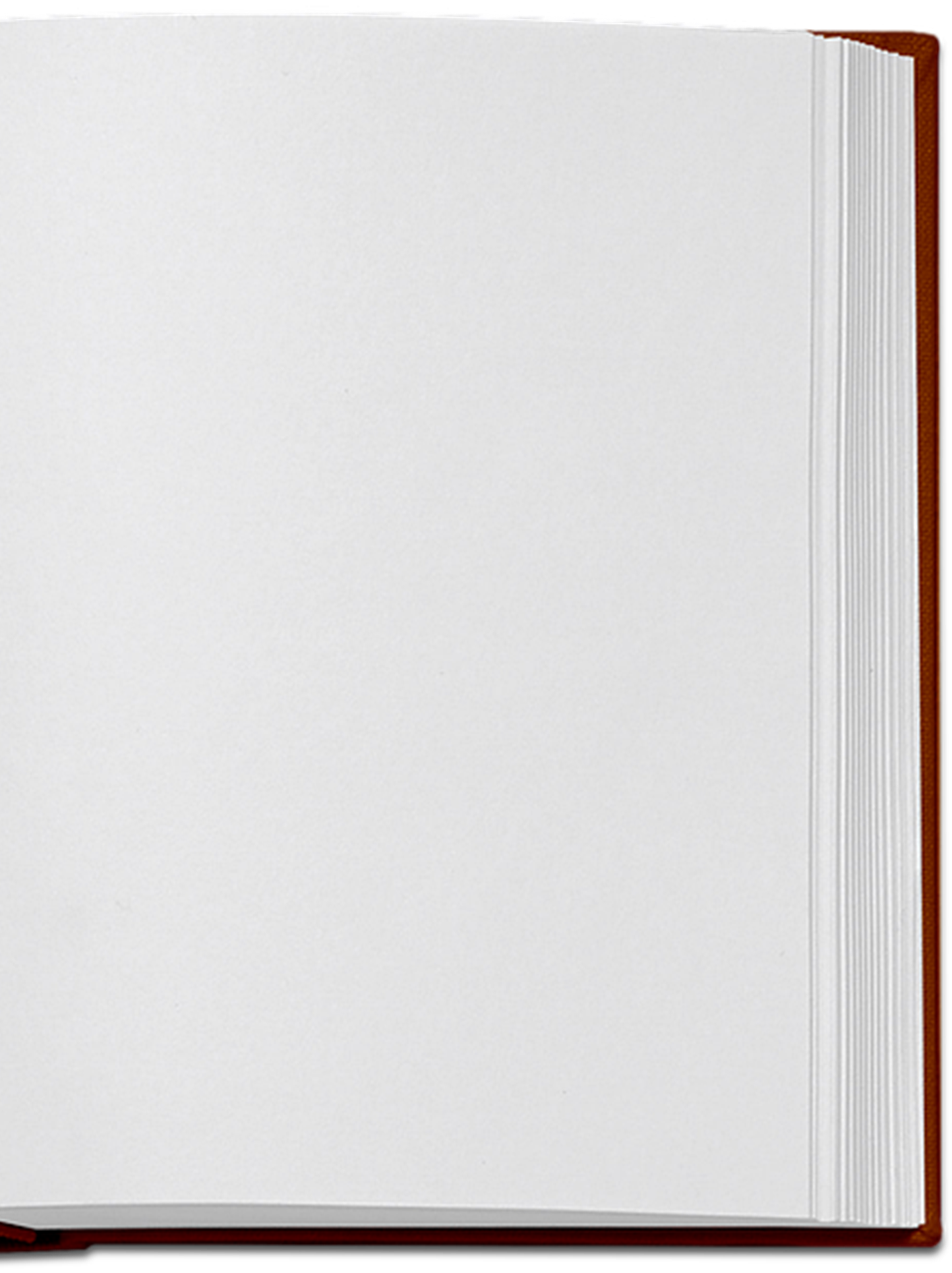 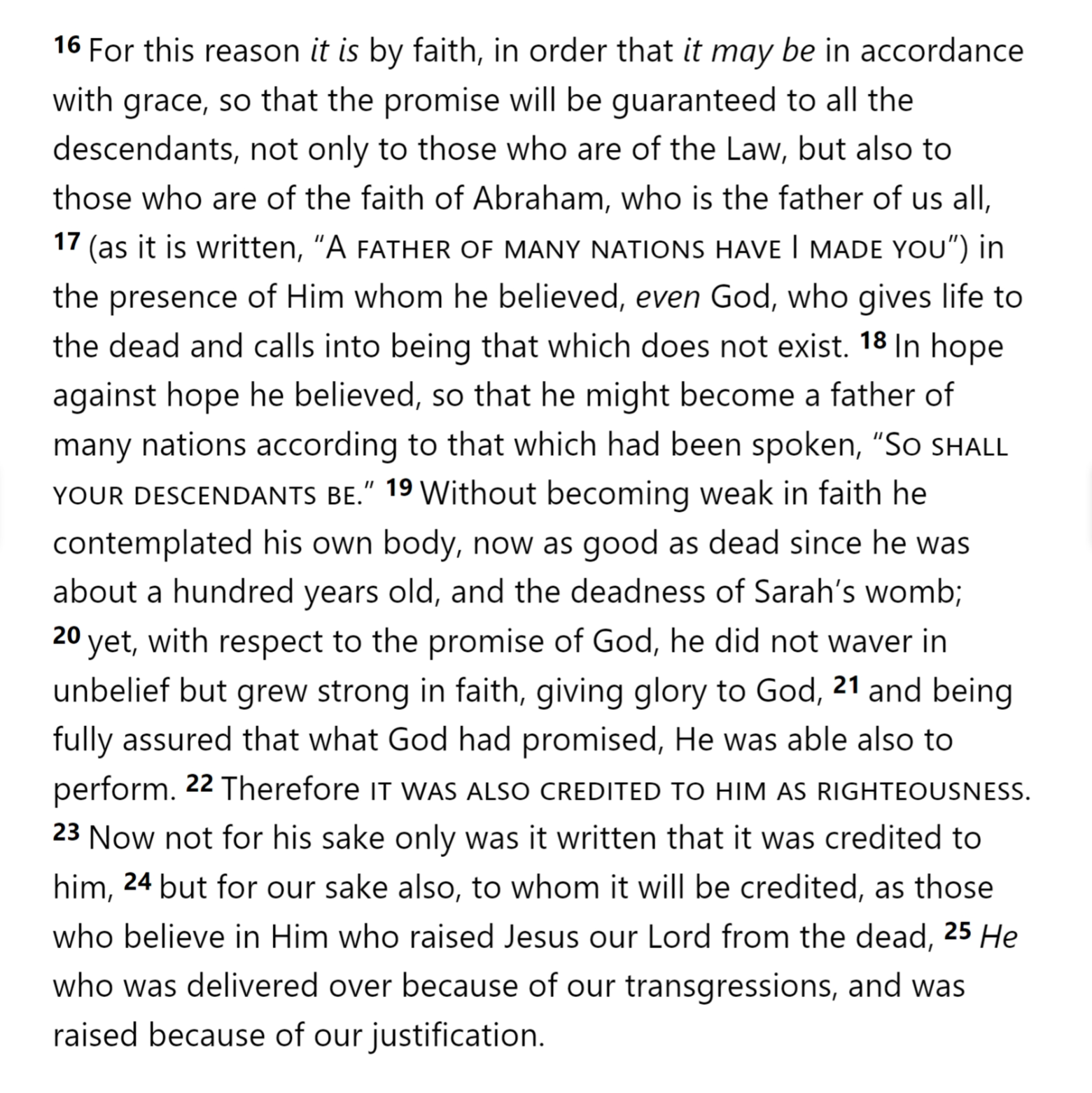 Romans 4
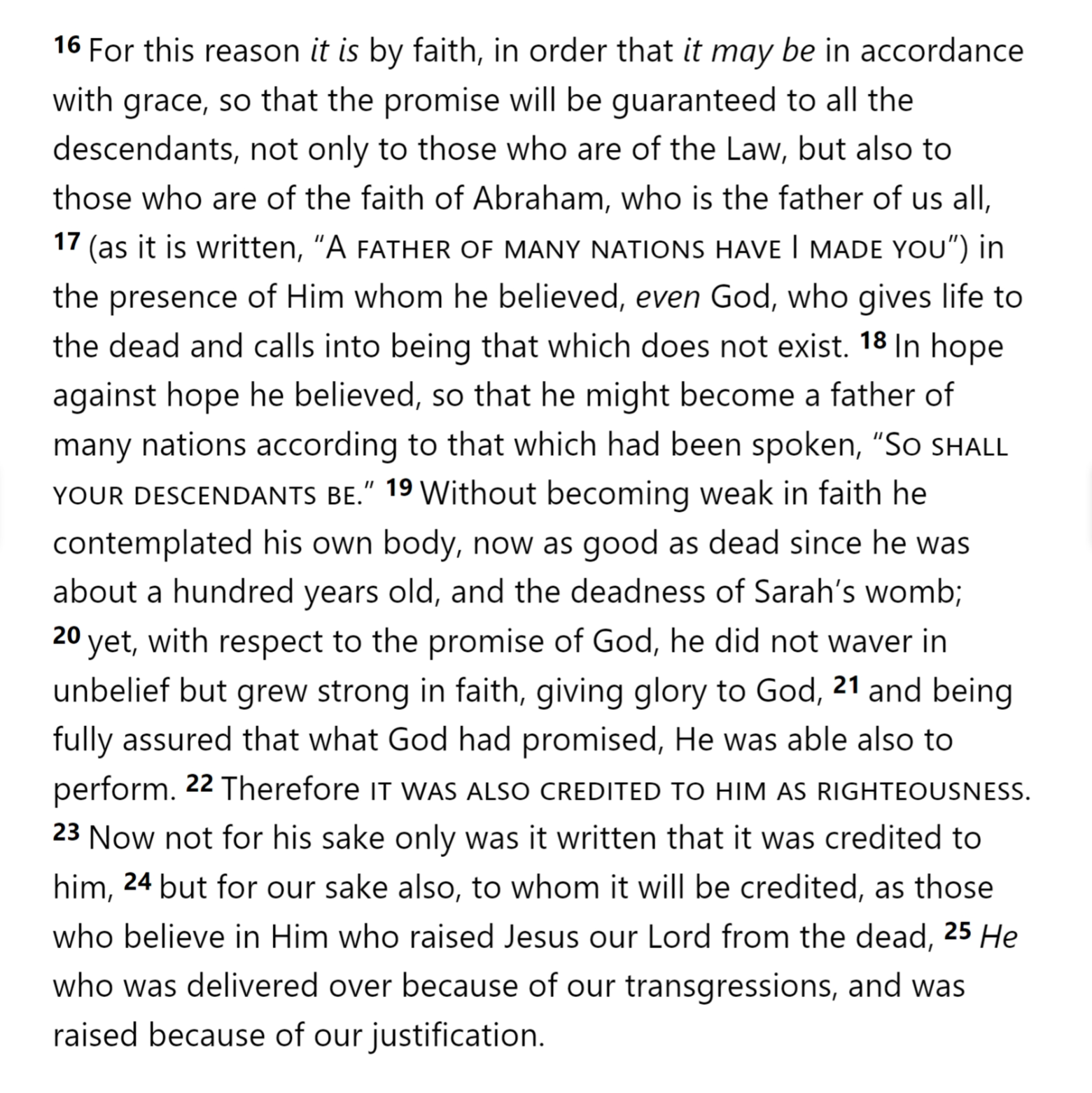 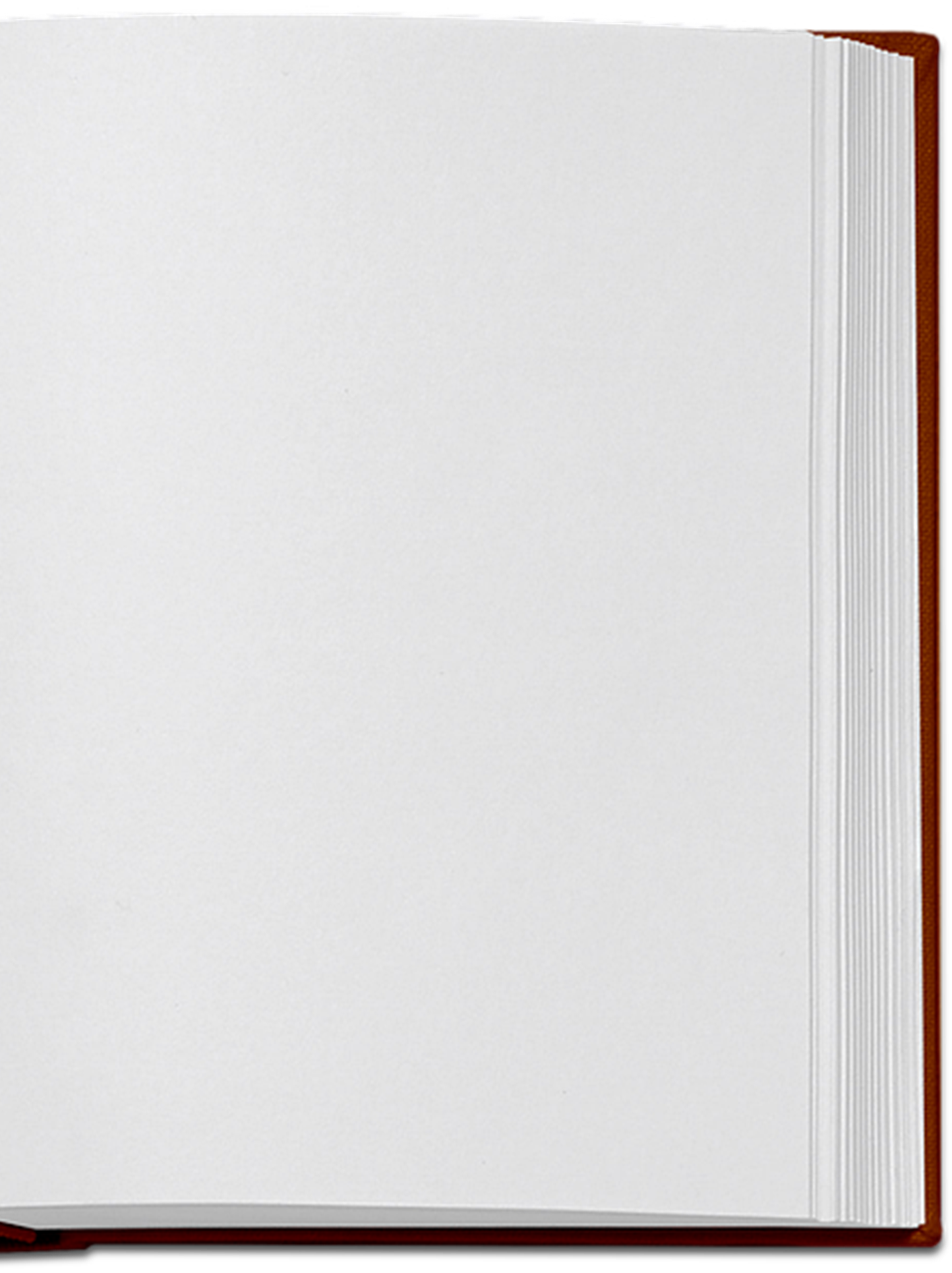 Romans 4
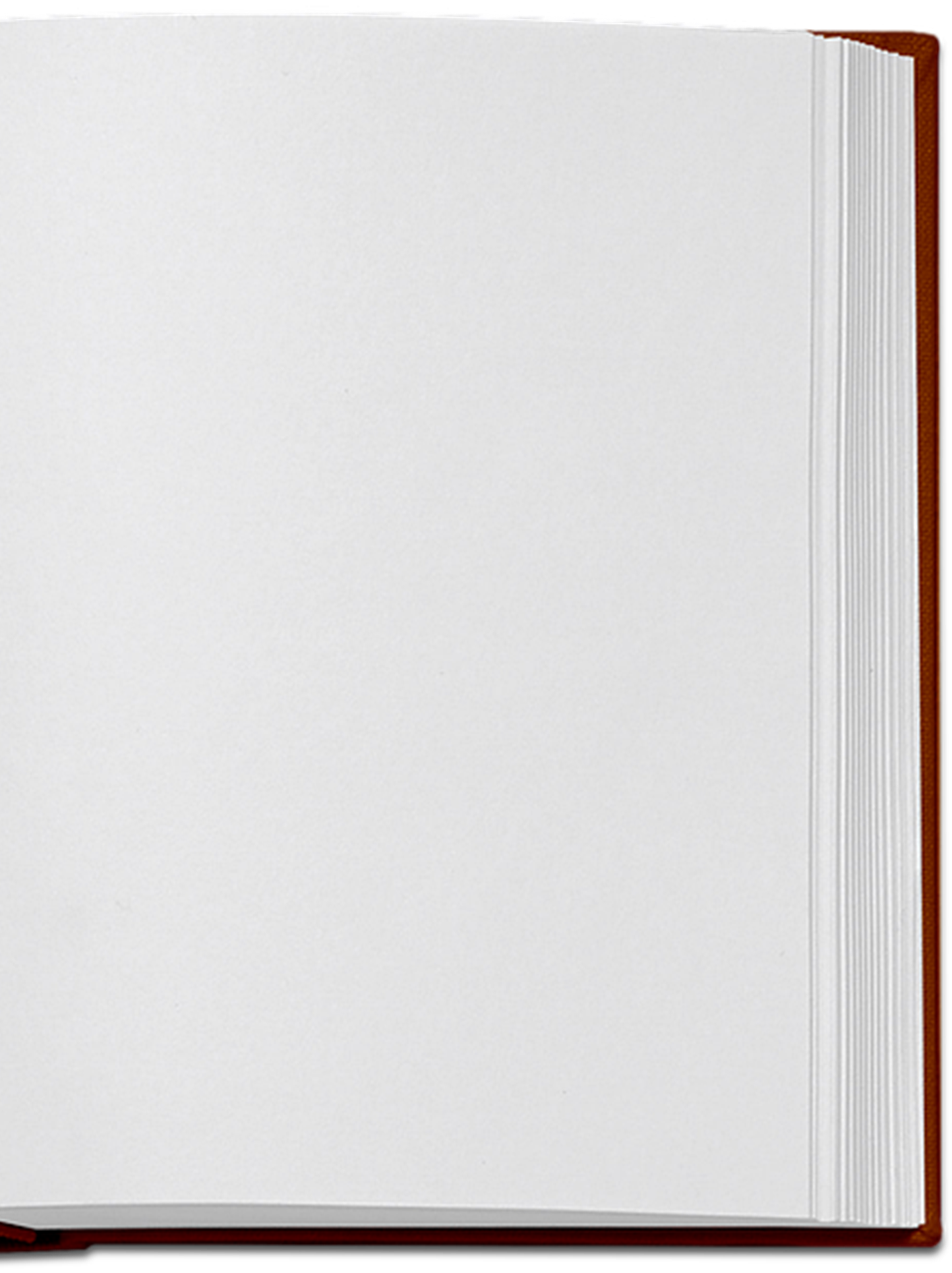 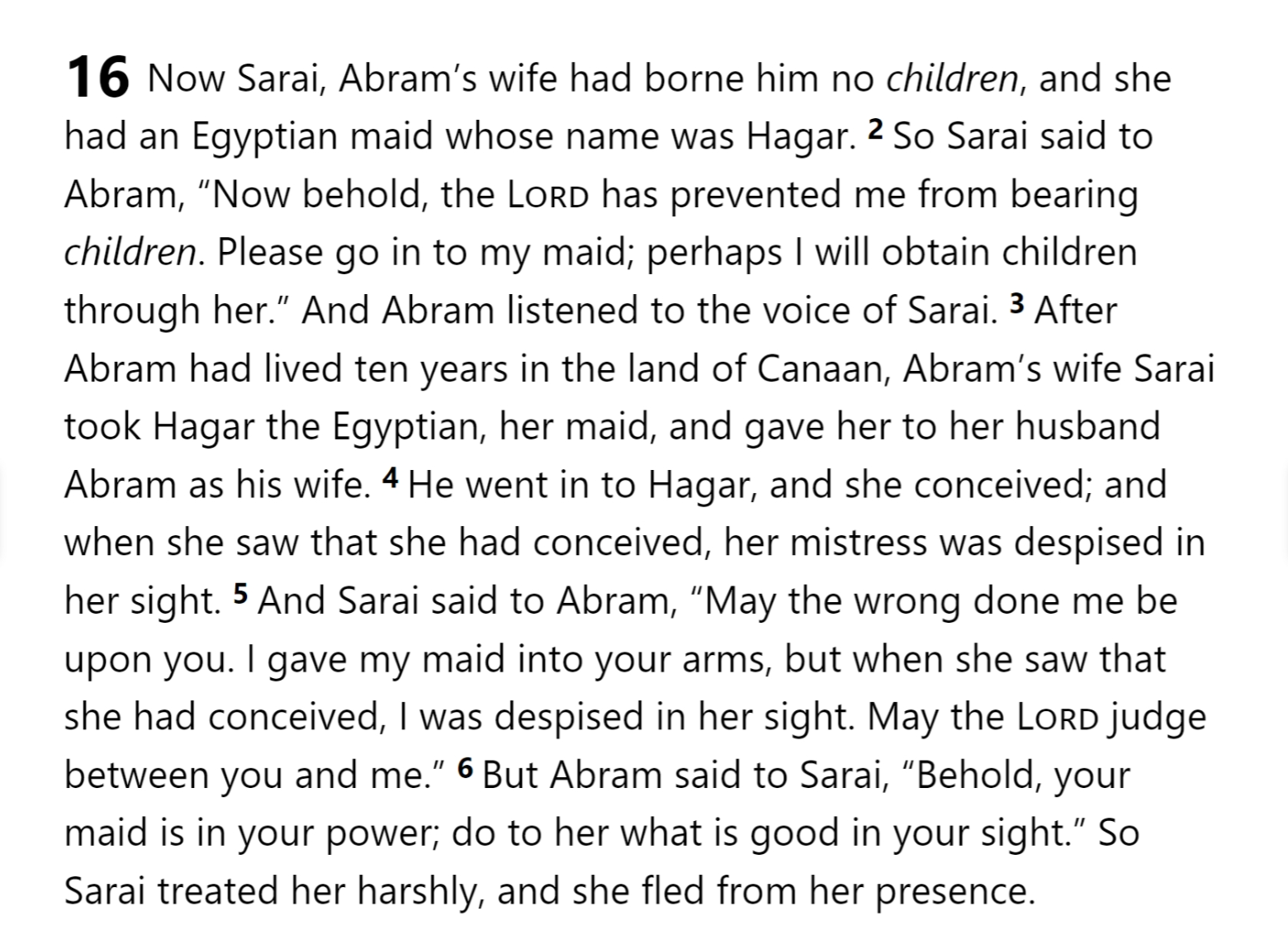 Genesis 16
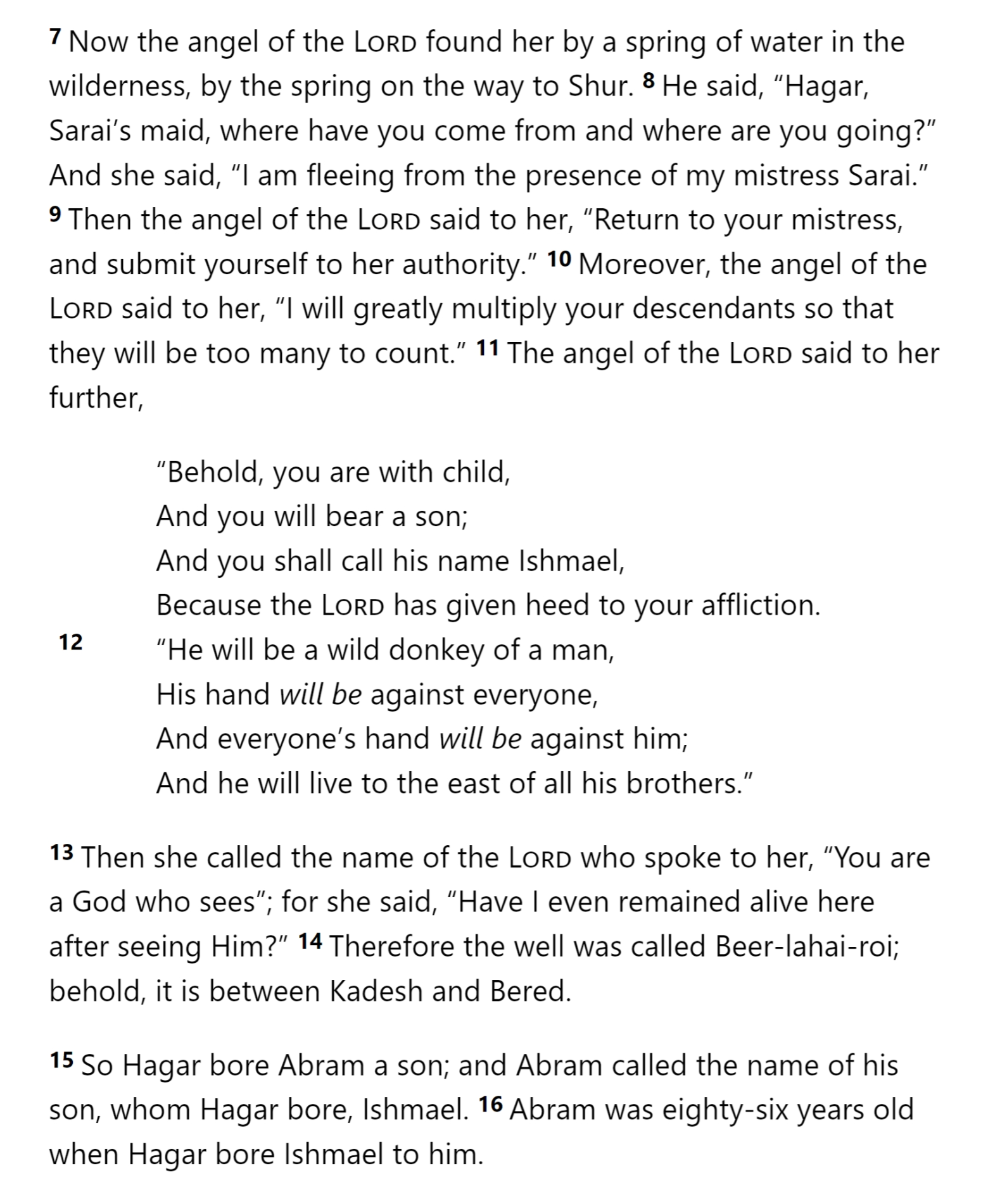 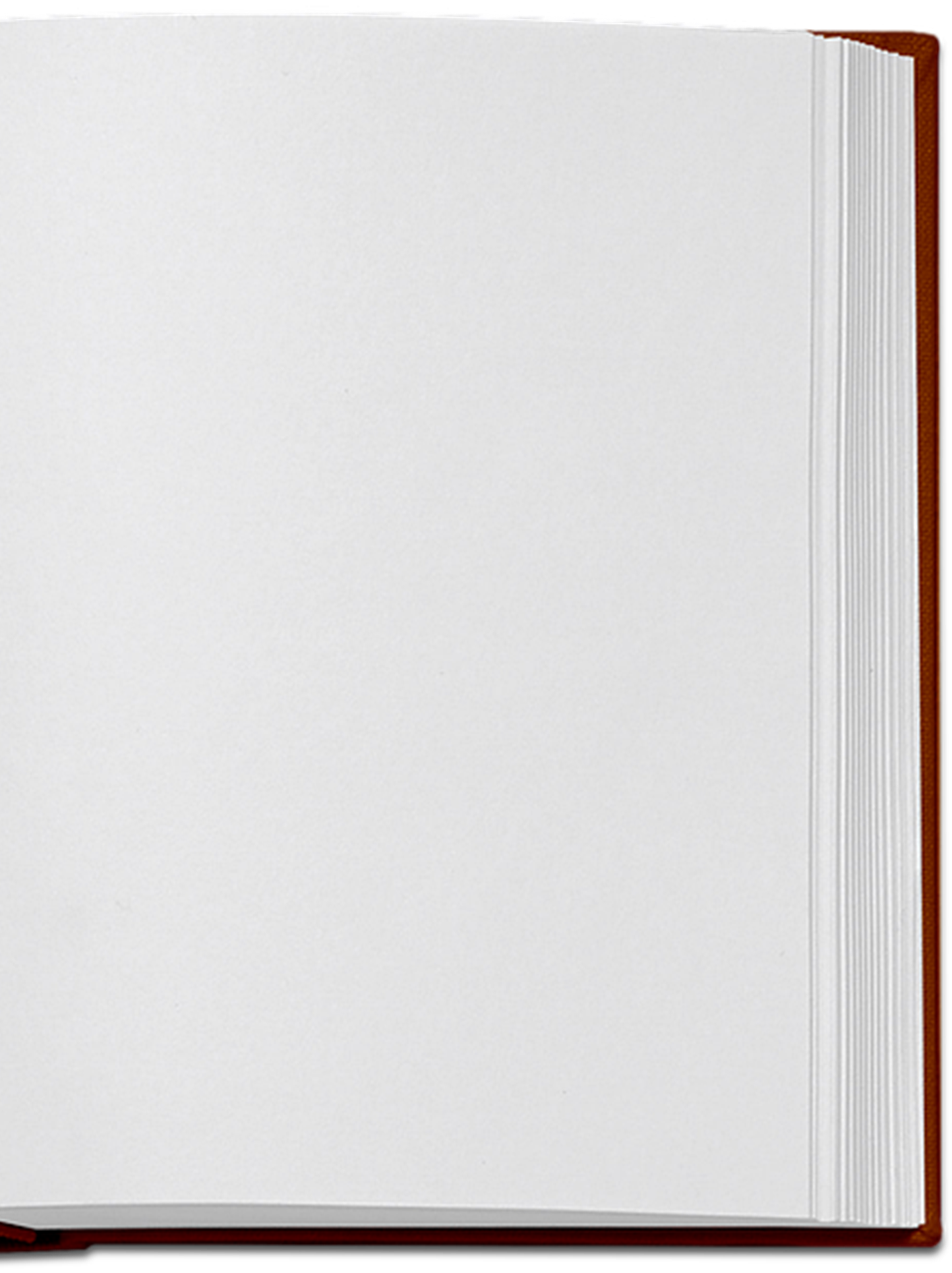 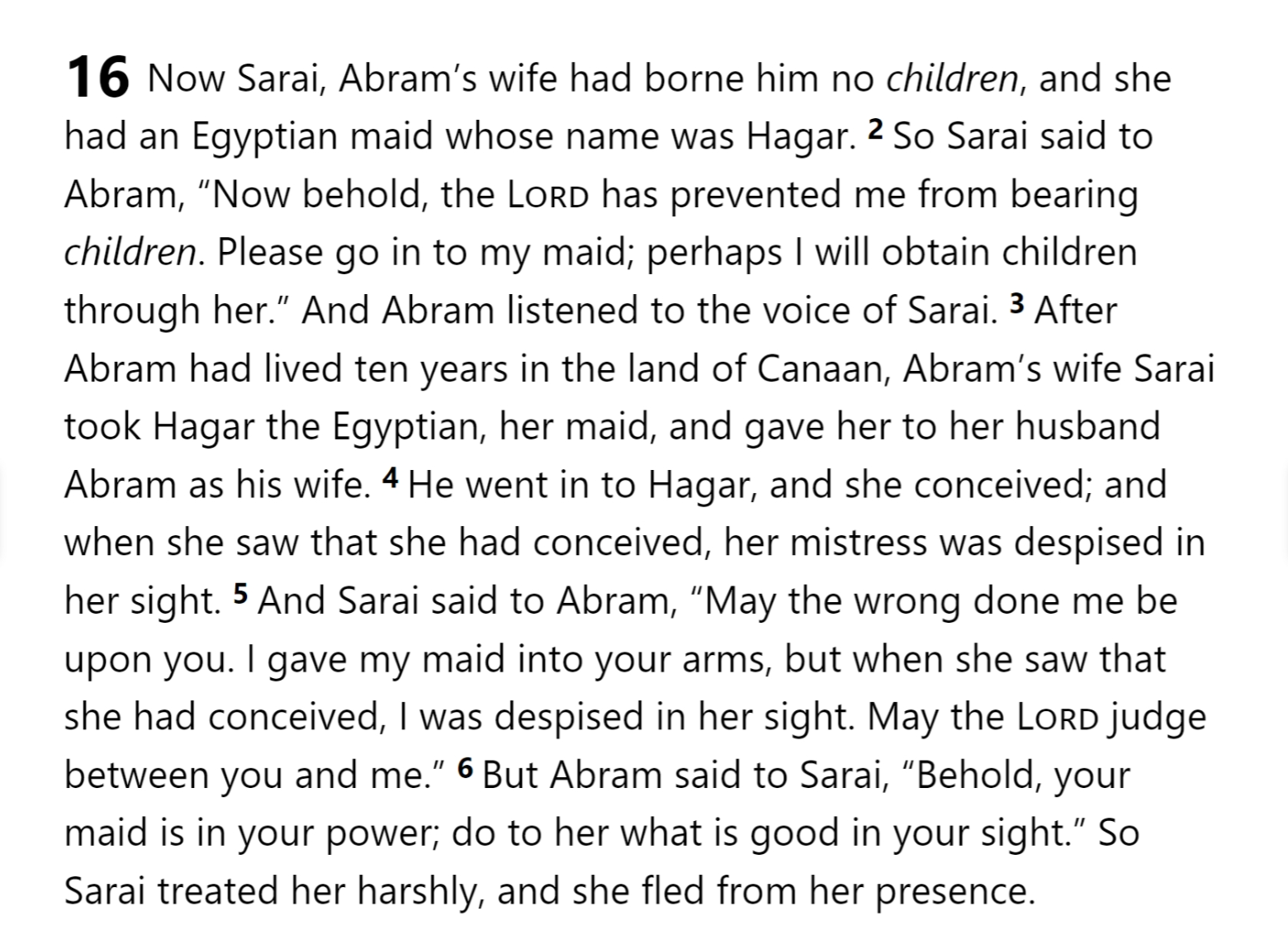 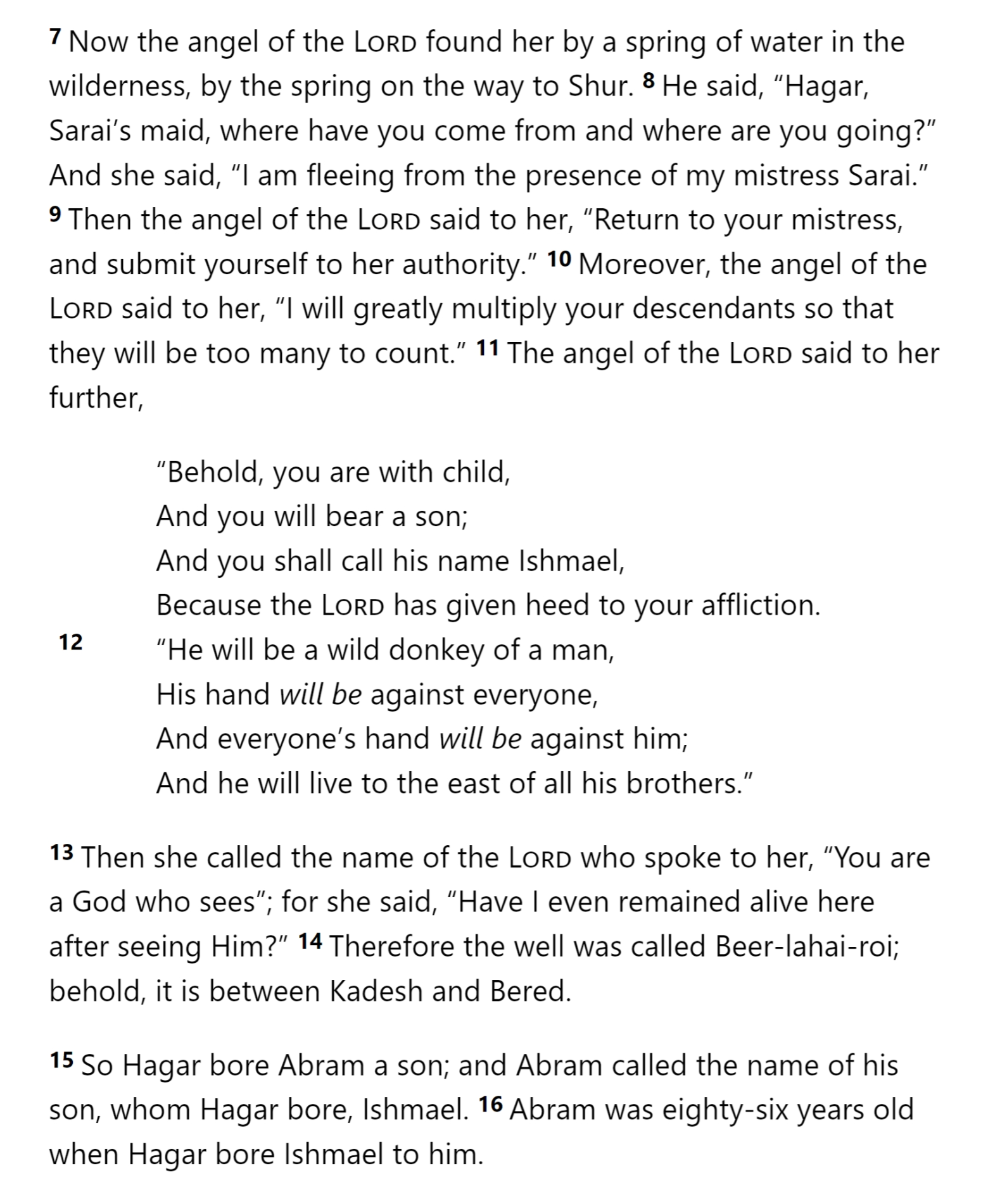 Genesis 16
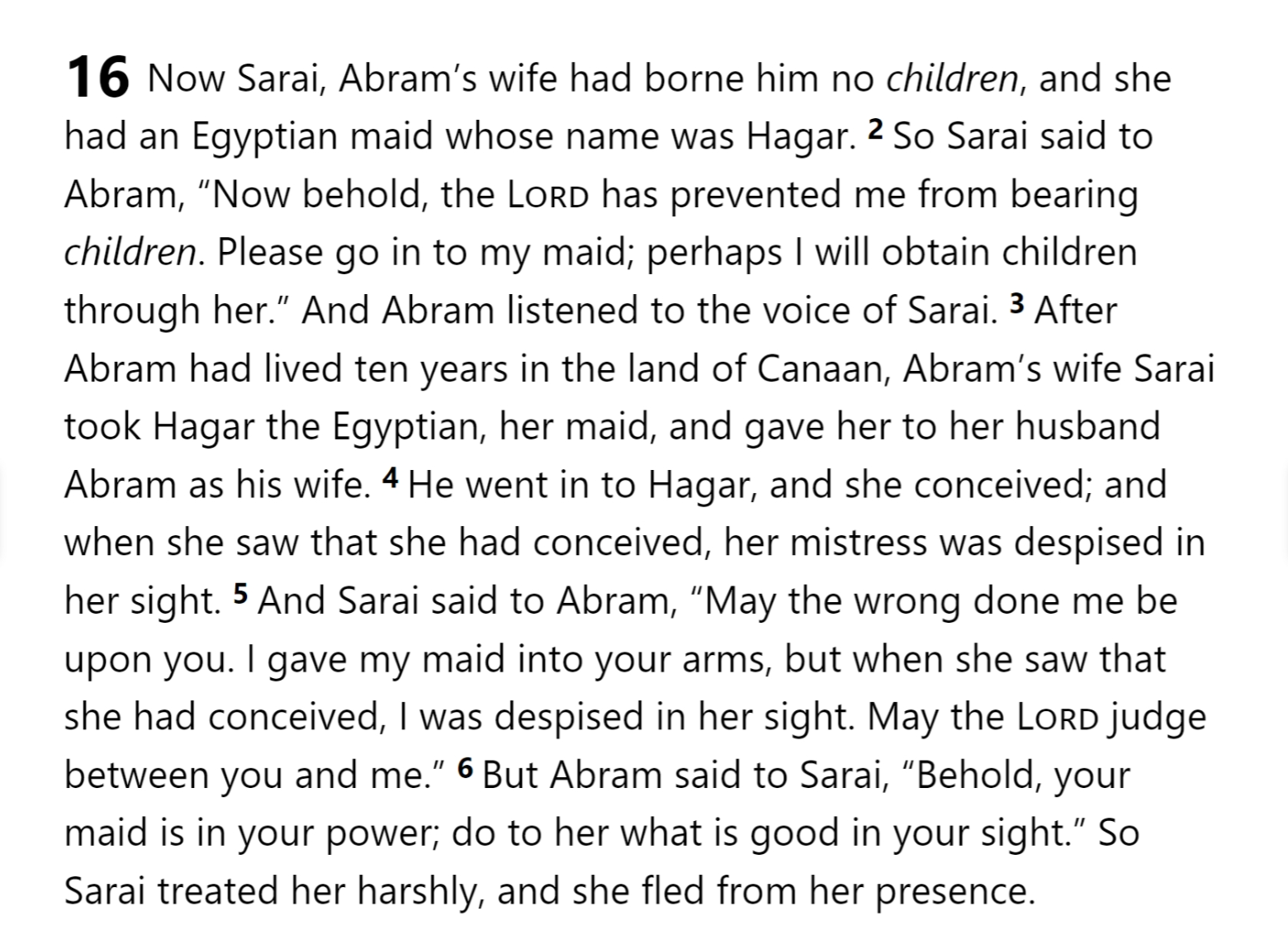 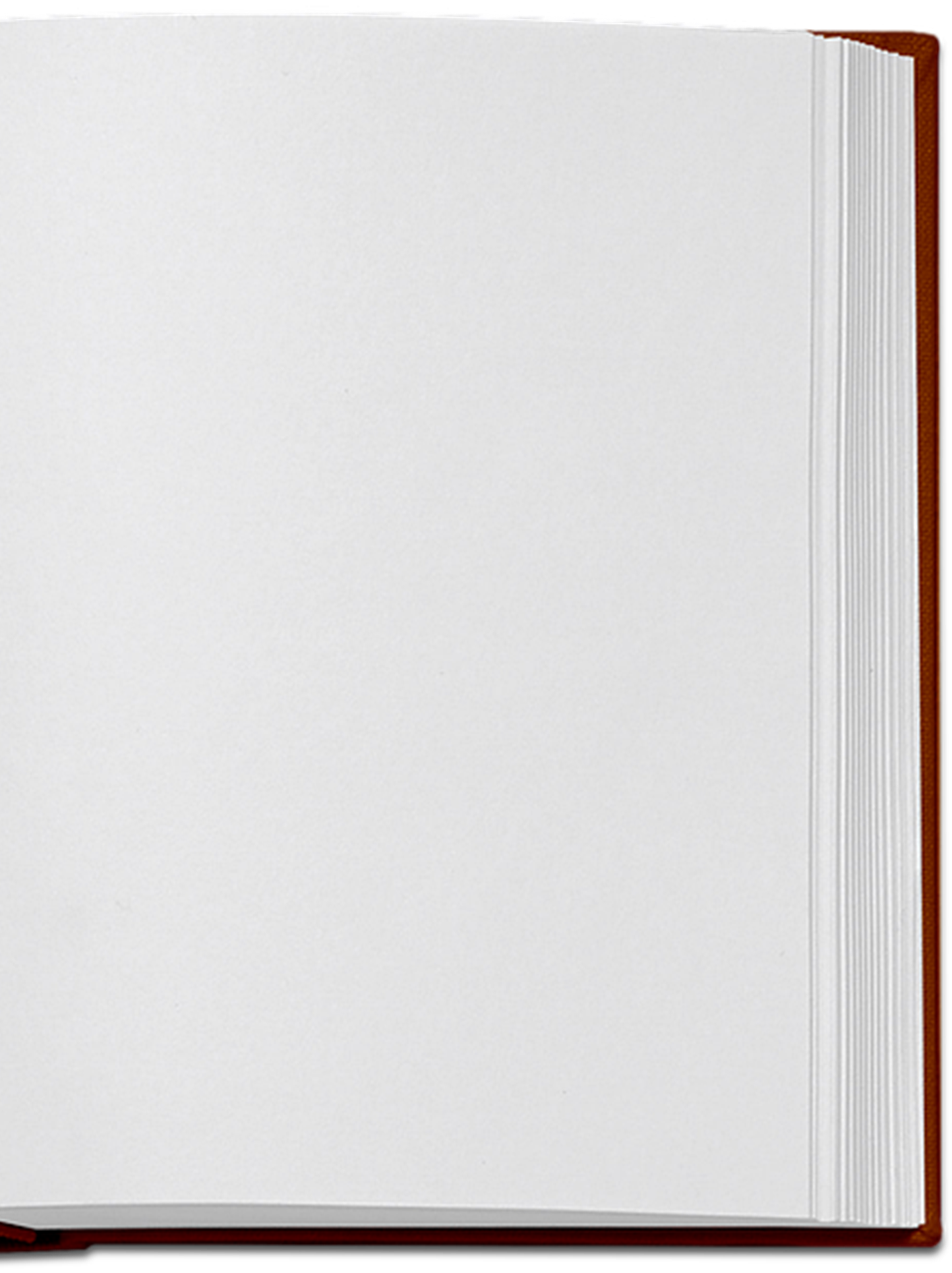 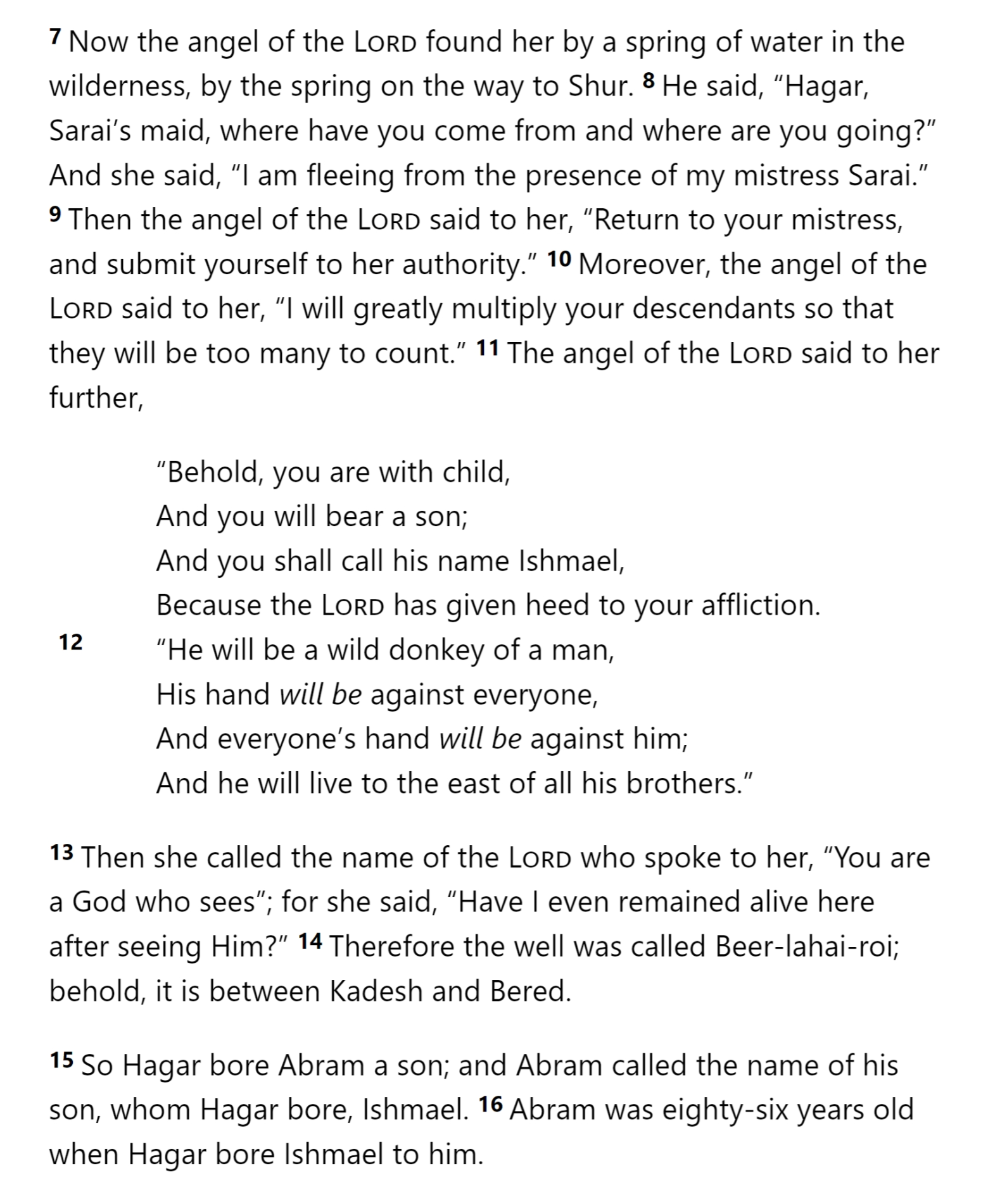 Genesis 16
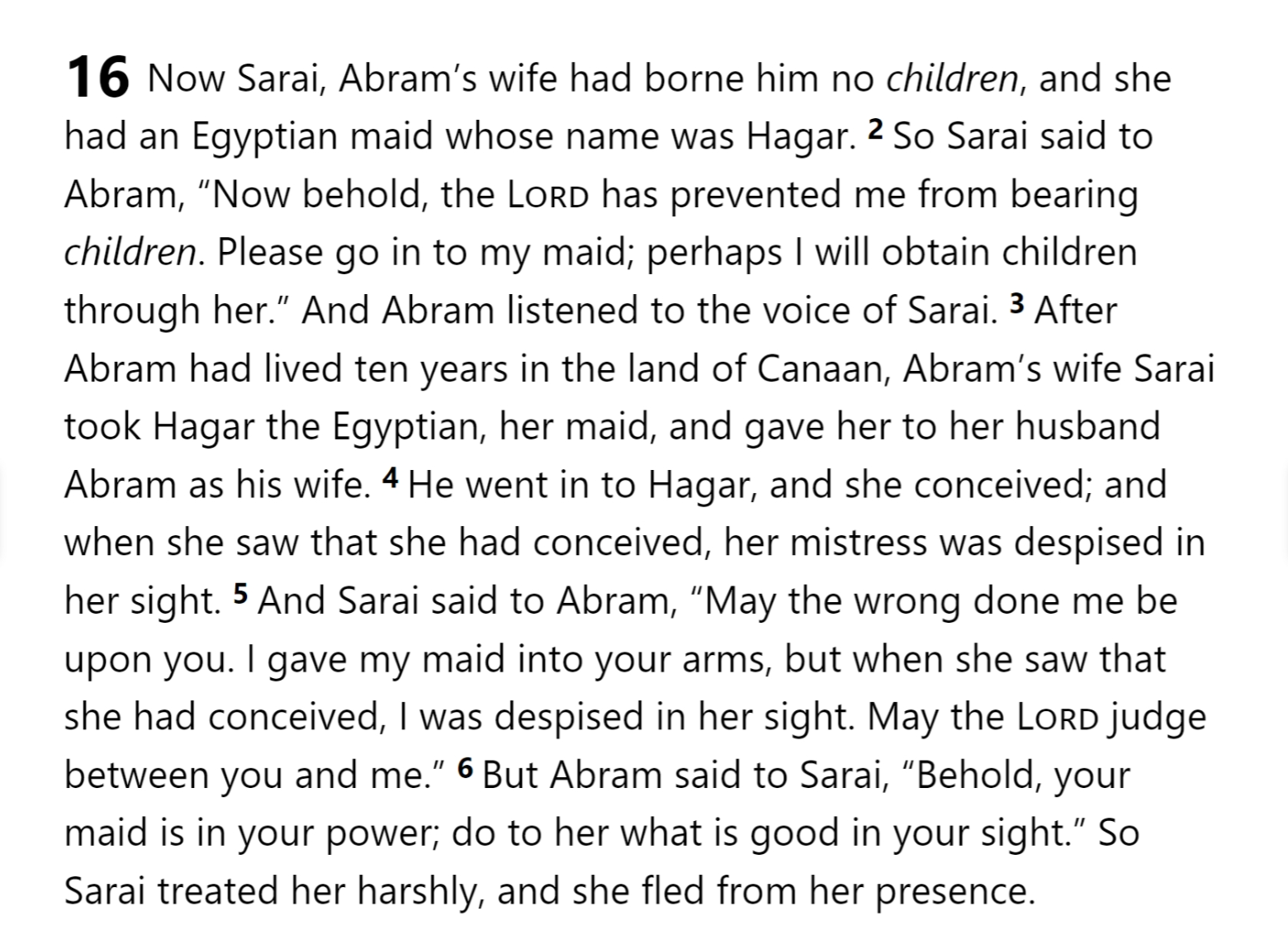 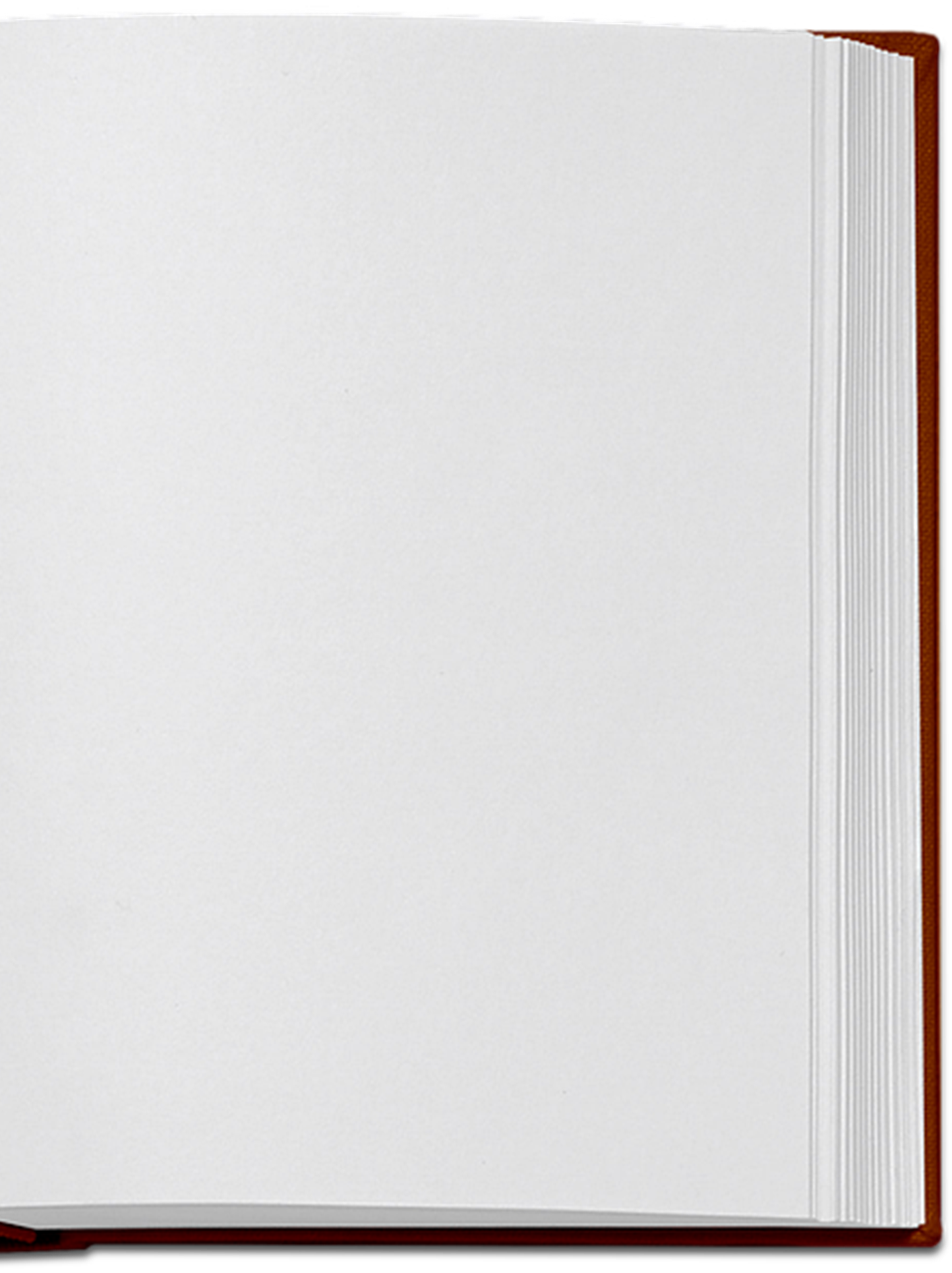 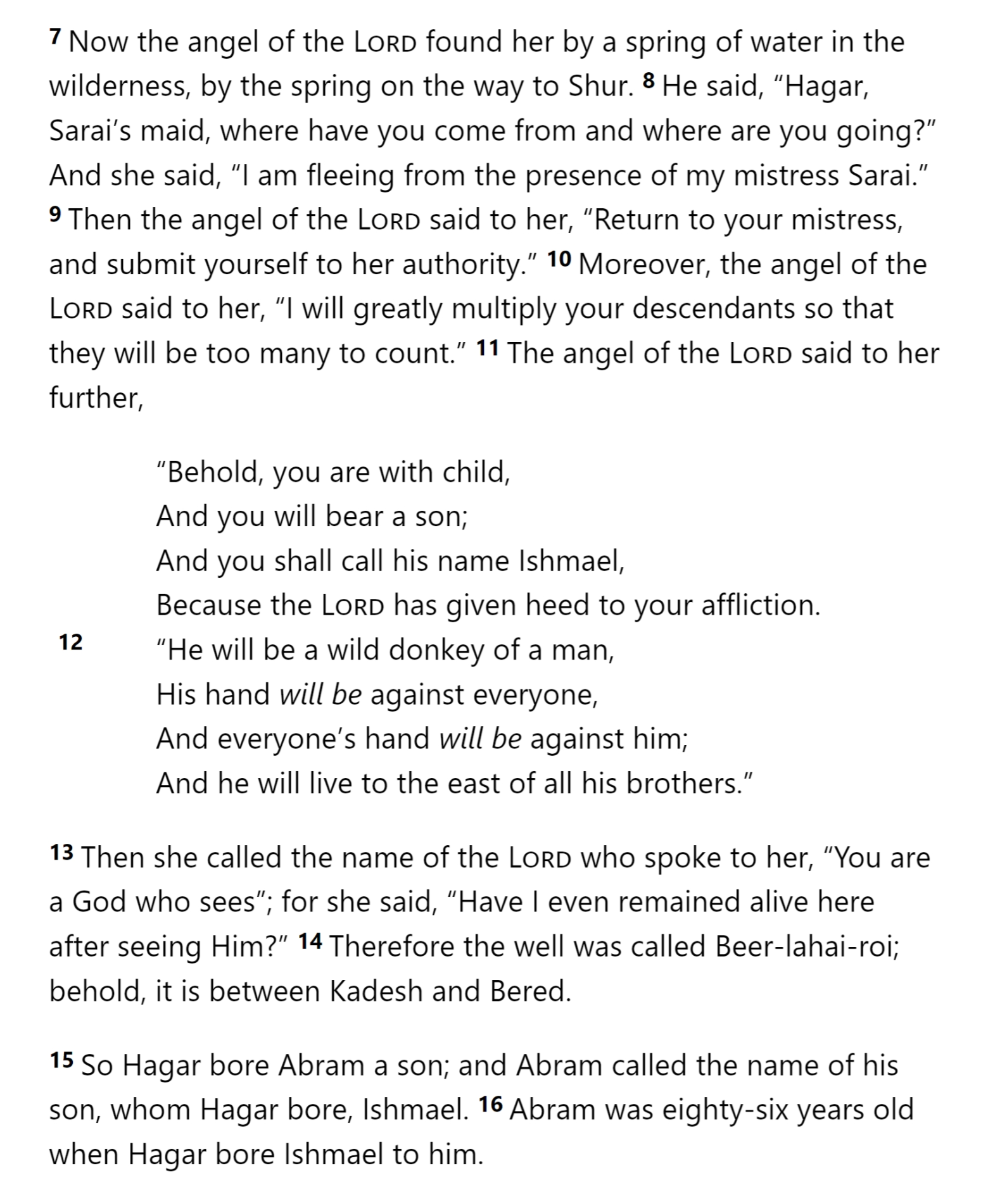 Genesis 16
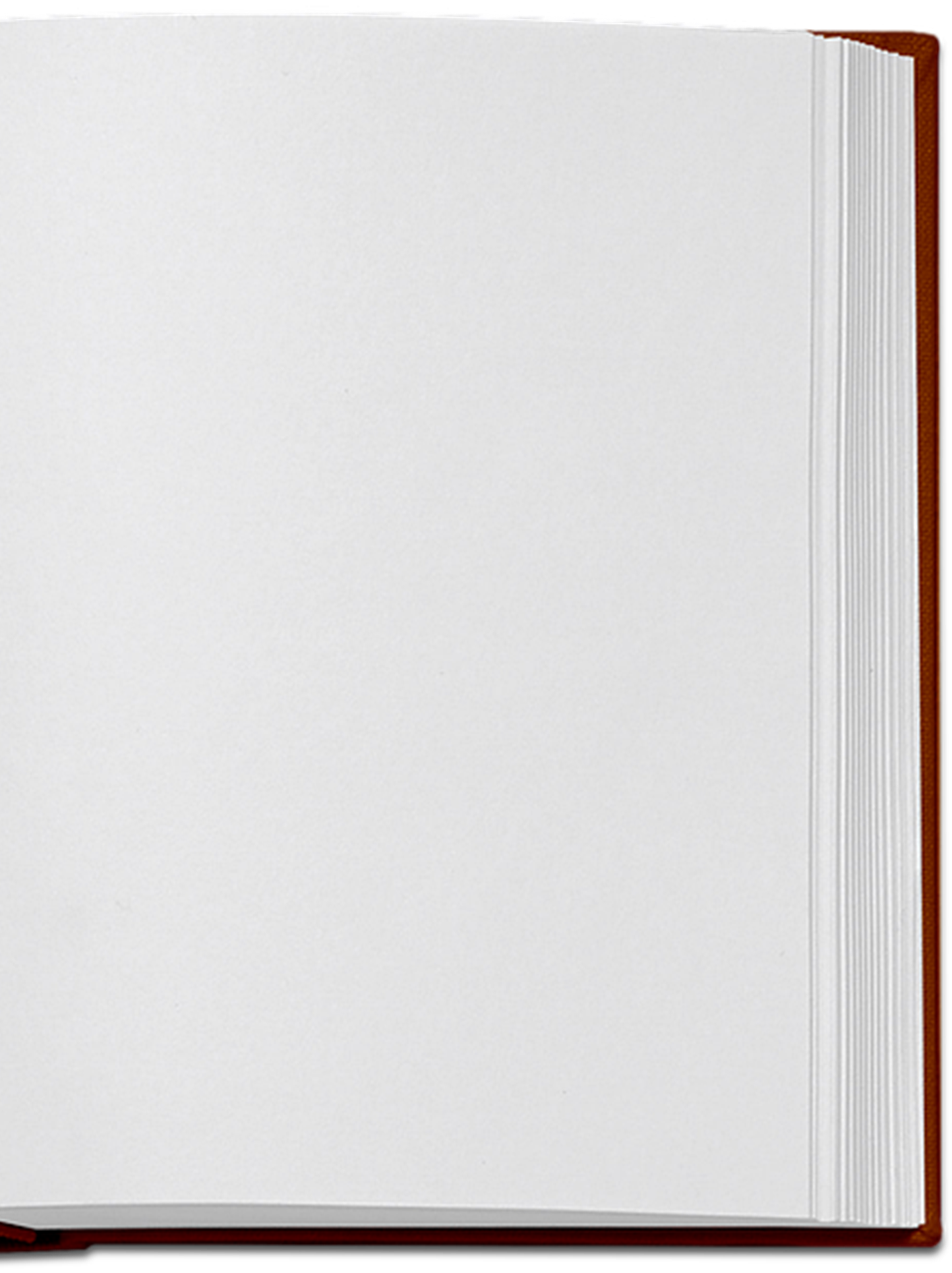 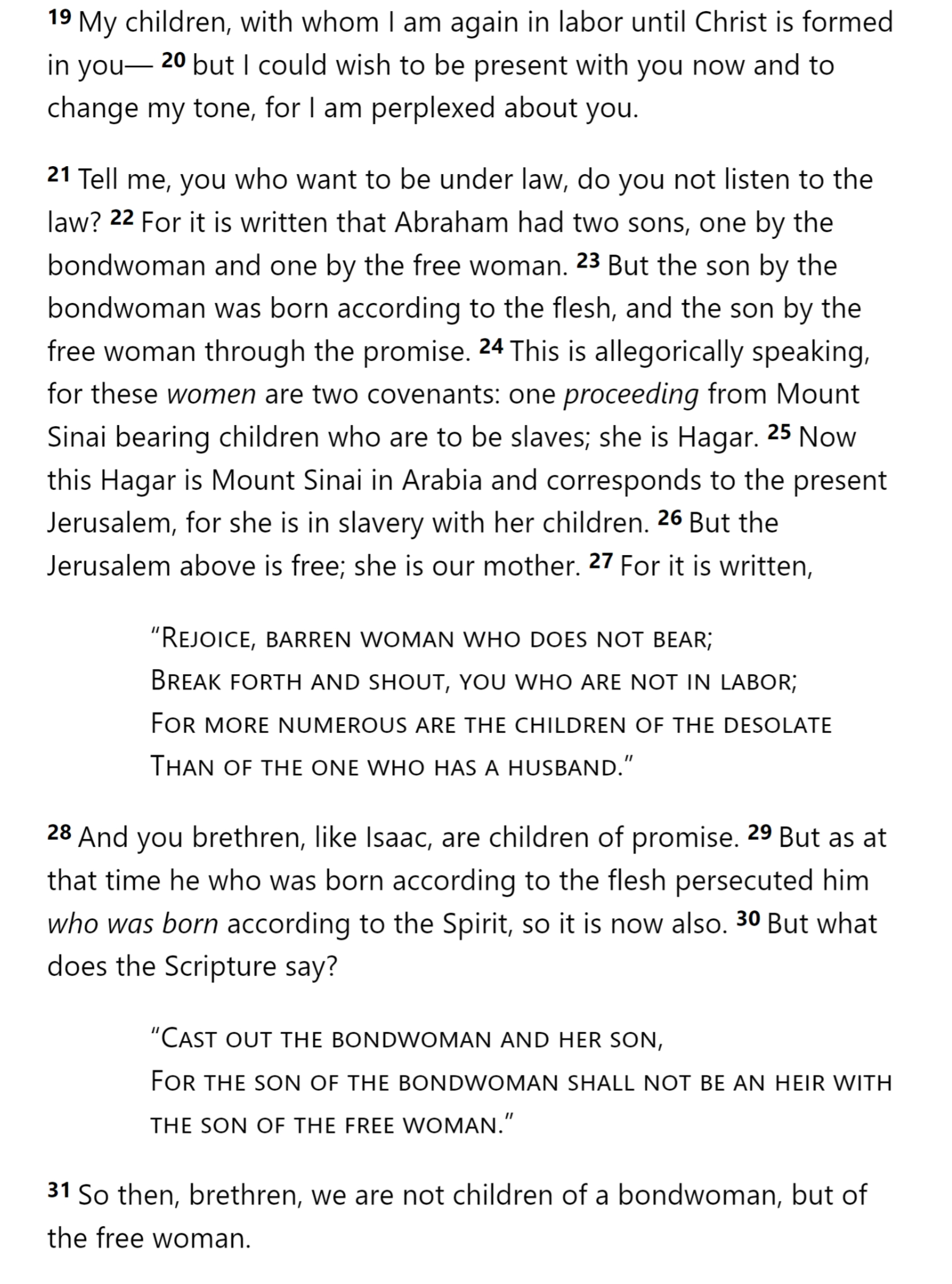 Galatians 4
Sarai
Hagar
Mother
Free woman
Bondwoman
Son
Isaac
Ishmael
Birth
of Spirit & Promise
of Flesh
City
Jerusalem above
Present Jerusalem
Covenant
(New)
Sinai
Children
Free in Christ
Slavery (to Law)
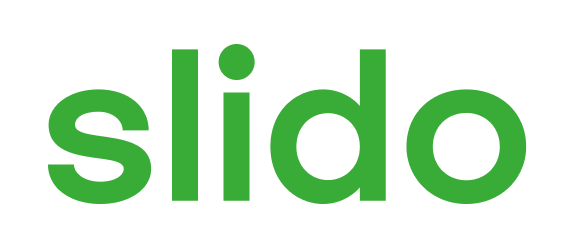 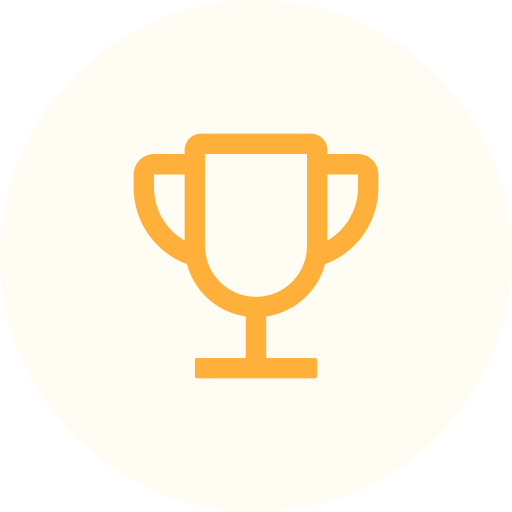 The well named Beer-lahai-roi is mentioned only two other times in the Old Testament. In both cases, it is associated with what character?
ⓘ Start presenting to display the poll results on this slide.
Abraham
The Friend of God